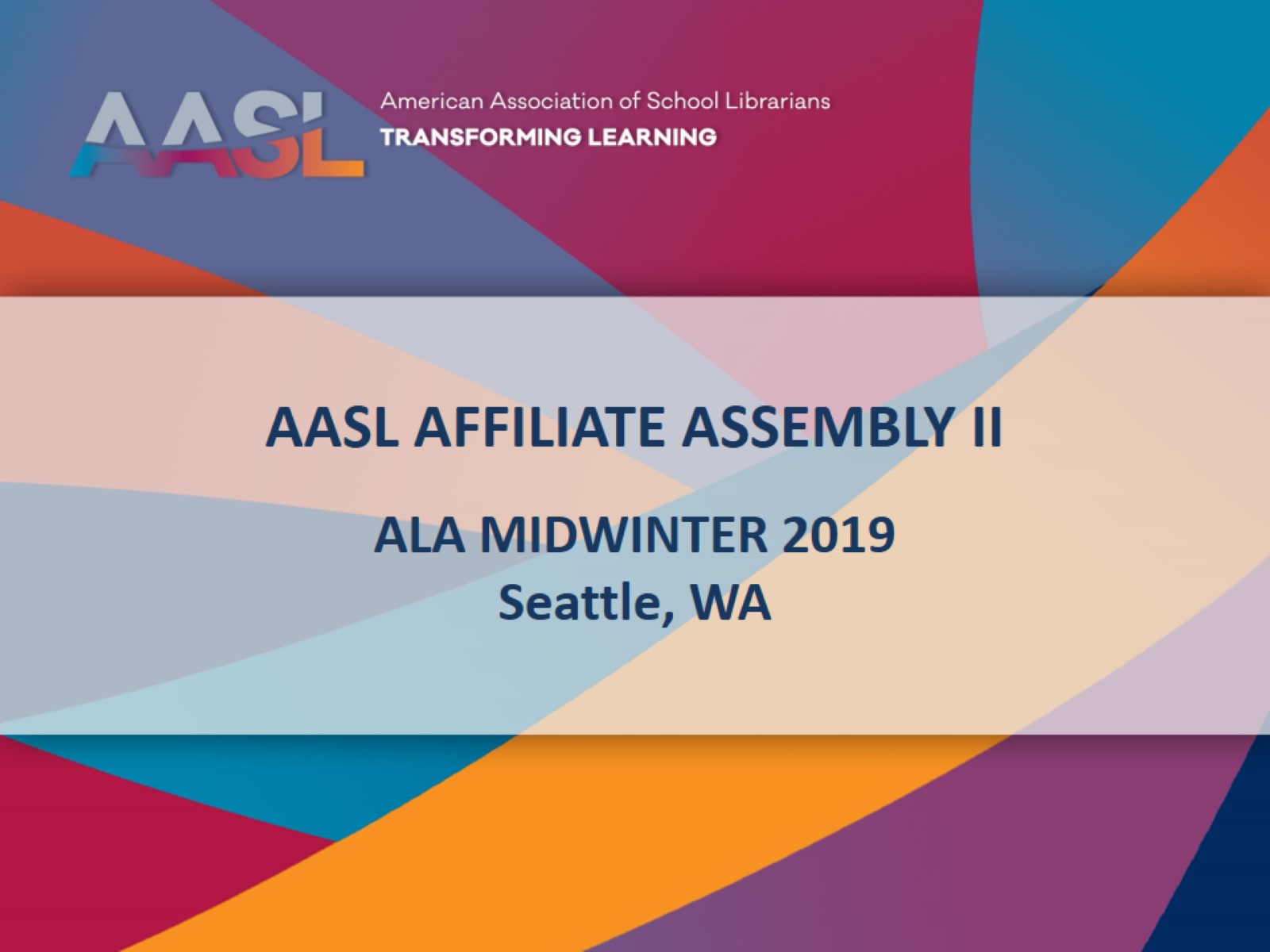 AASL AFFILIATE ASSEMBLY II
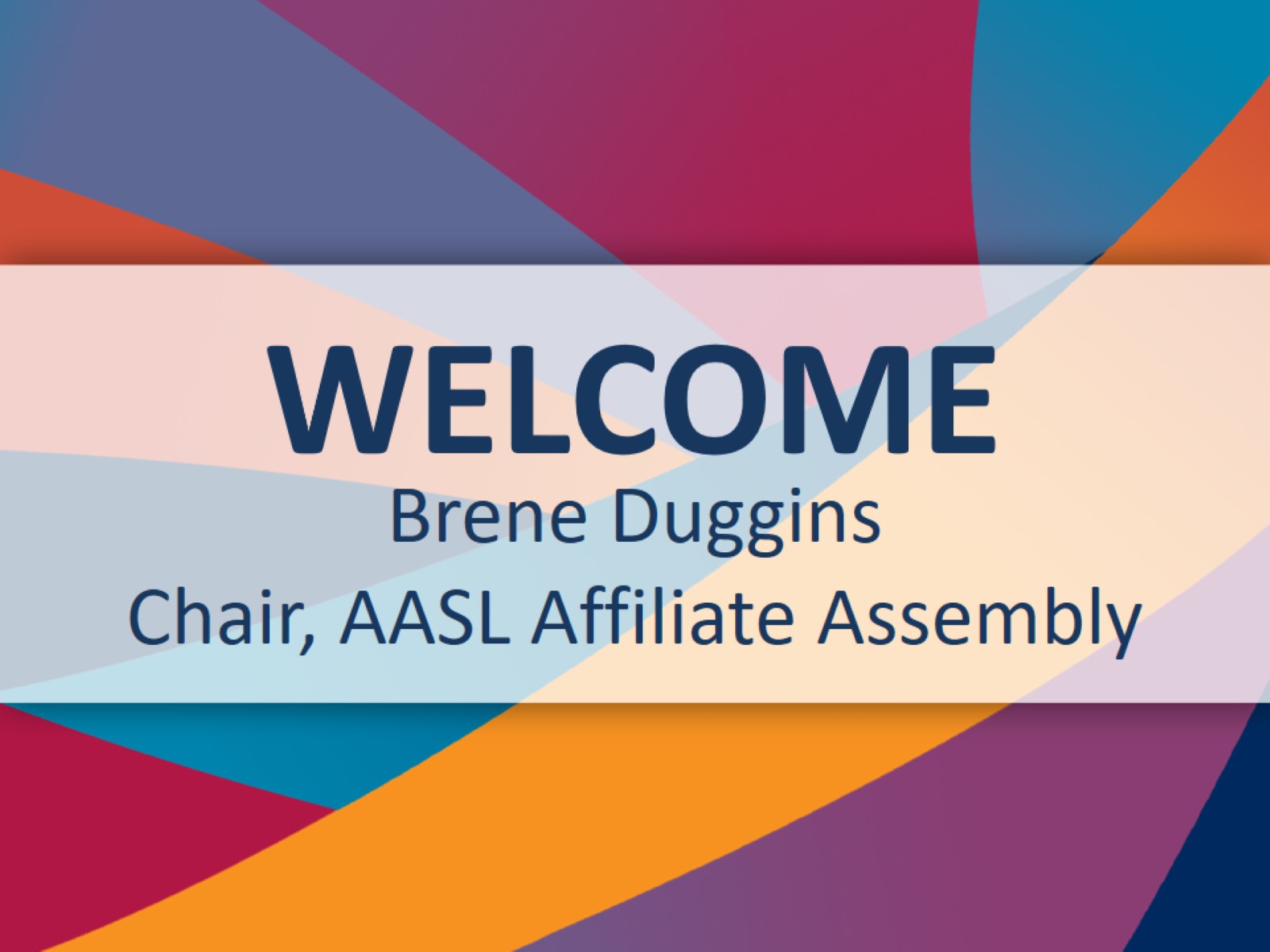 Welcome
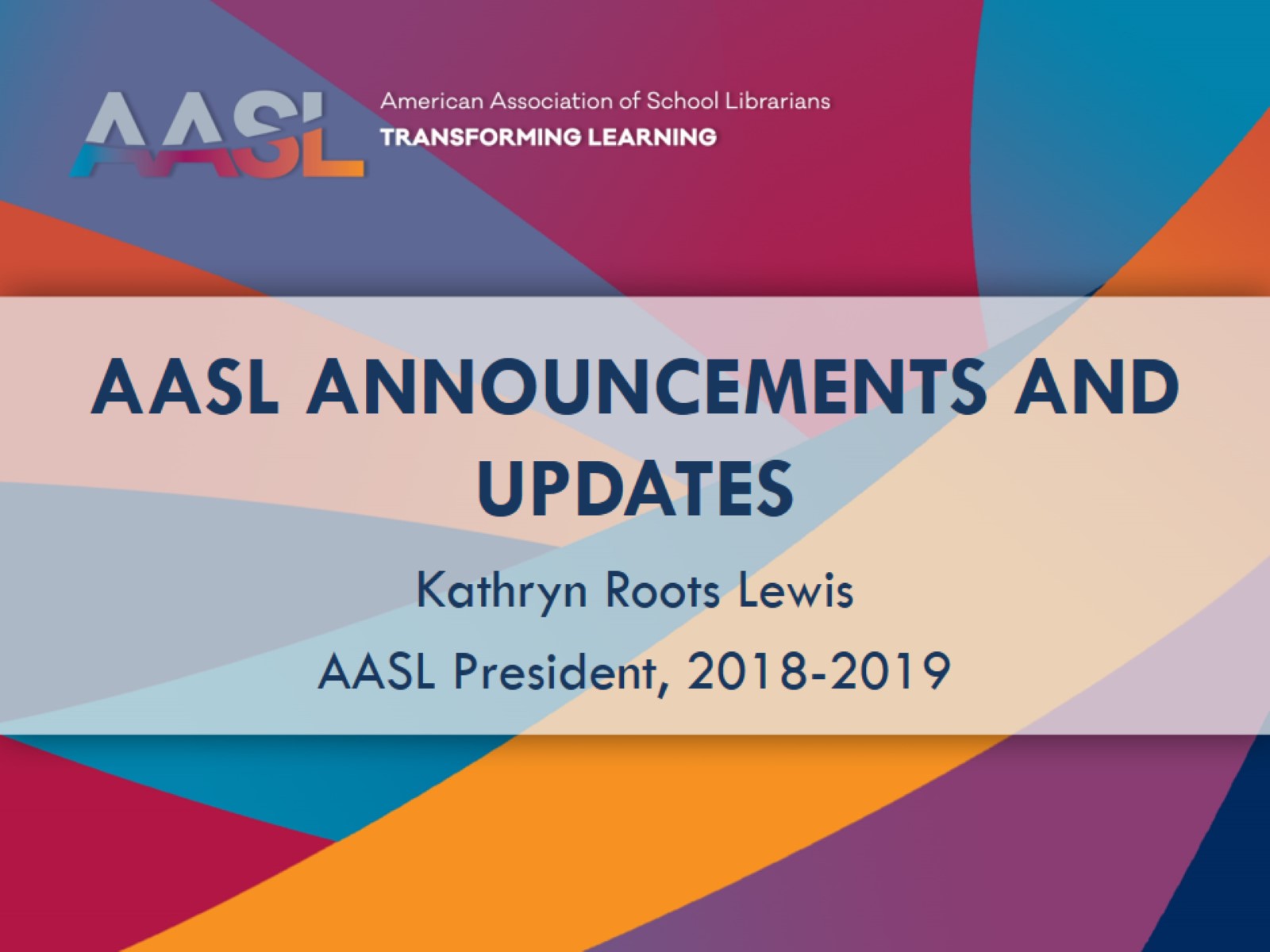 AASL ANNOUNCEMENTS AND UPDATES
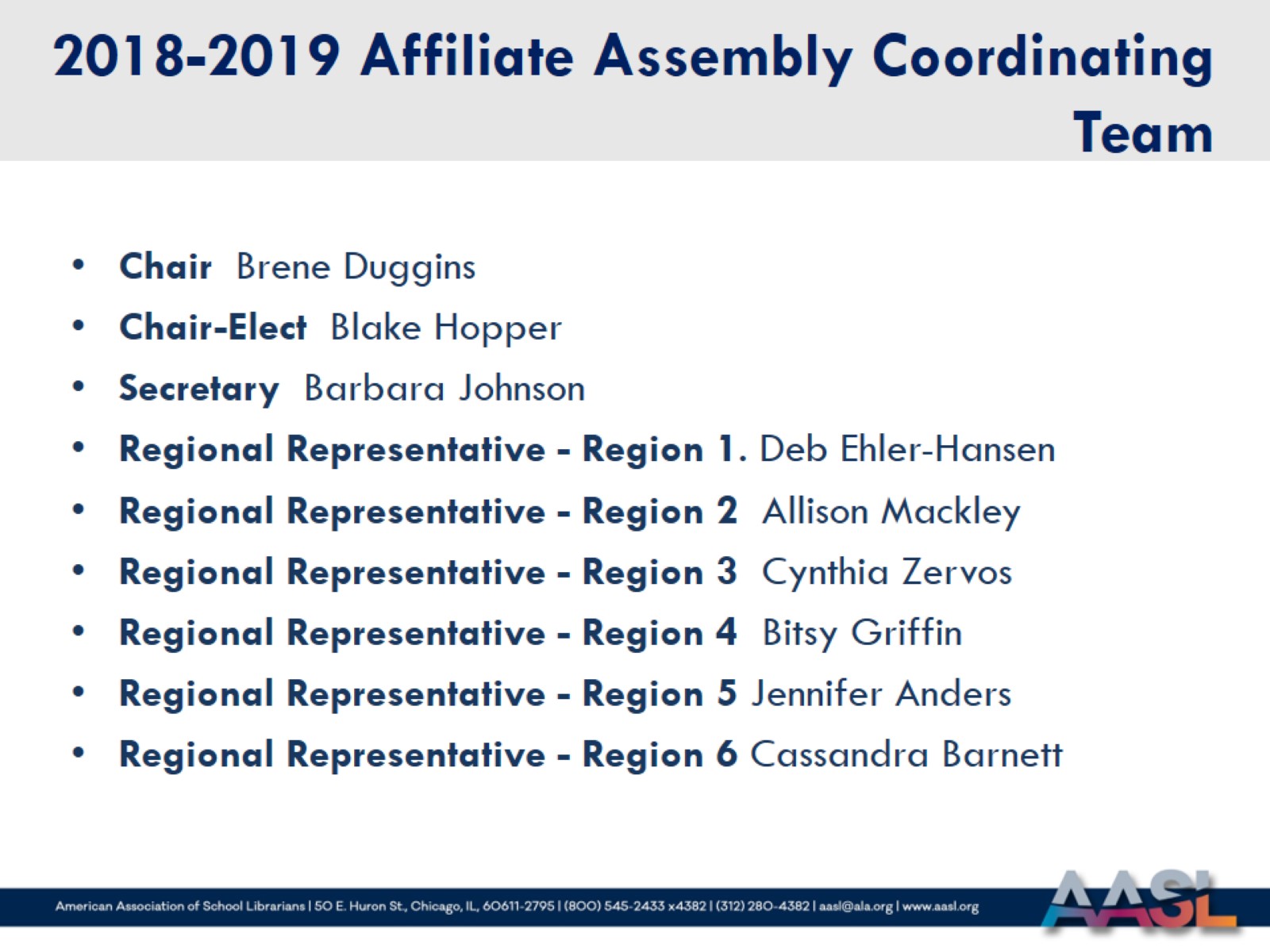 2018-2019 Affiliate Assembly Coordinating Team
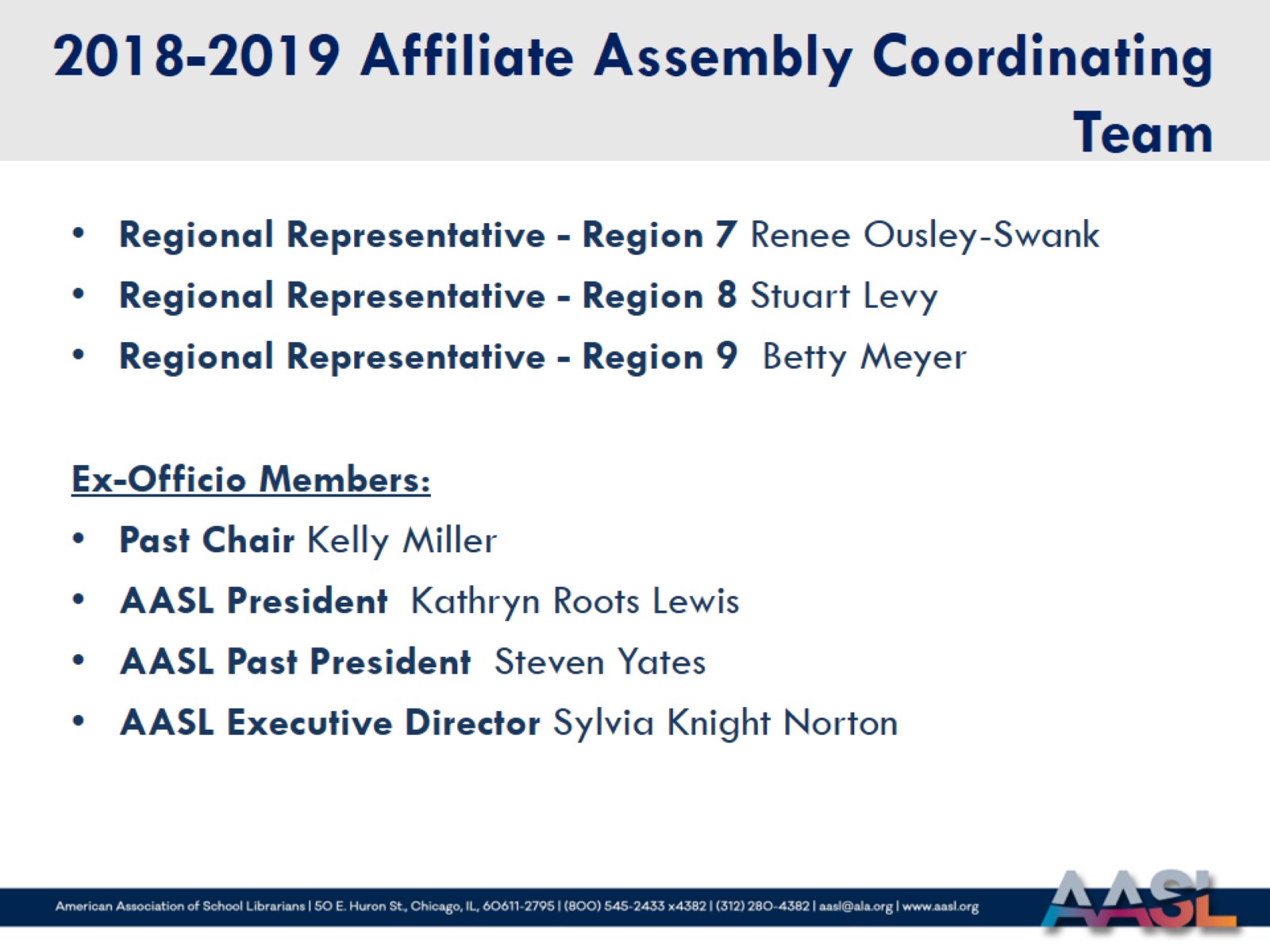 2018-2019 Affiliate Assembly Coordinating Team
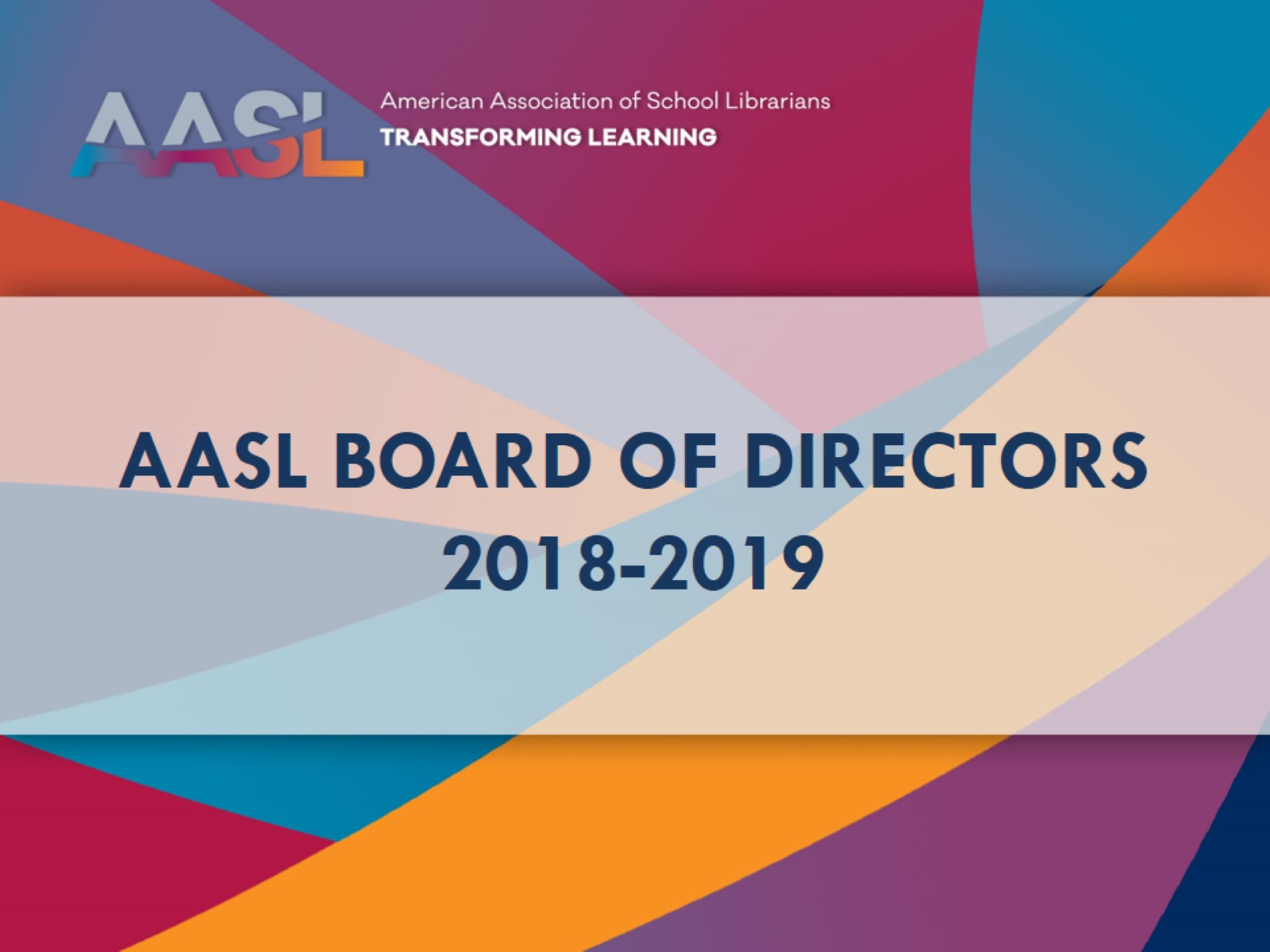 AASL Board of directors2018-2019
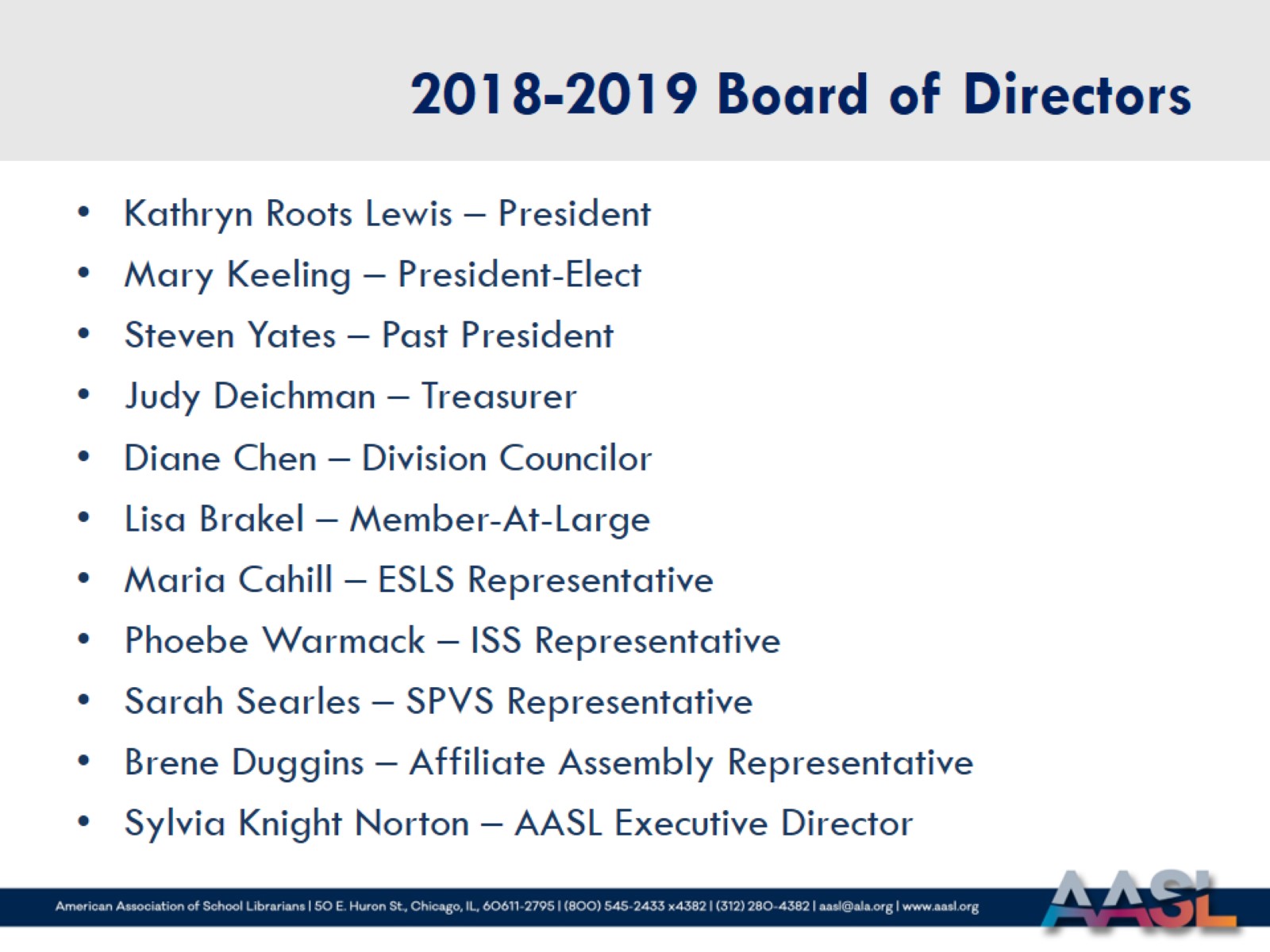 2018-2019 Board of Directors
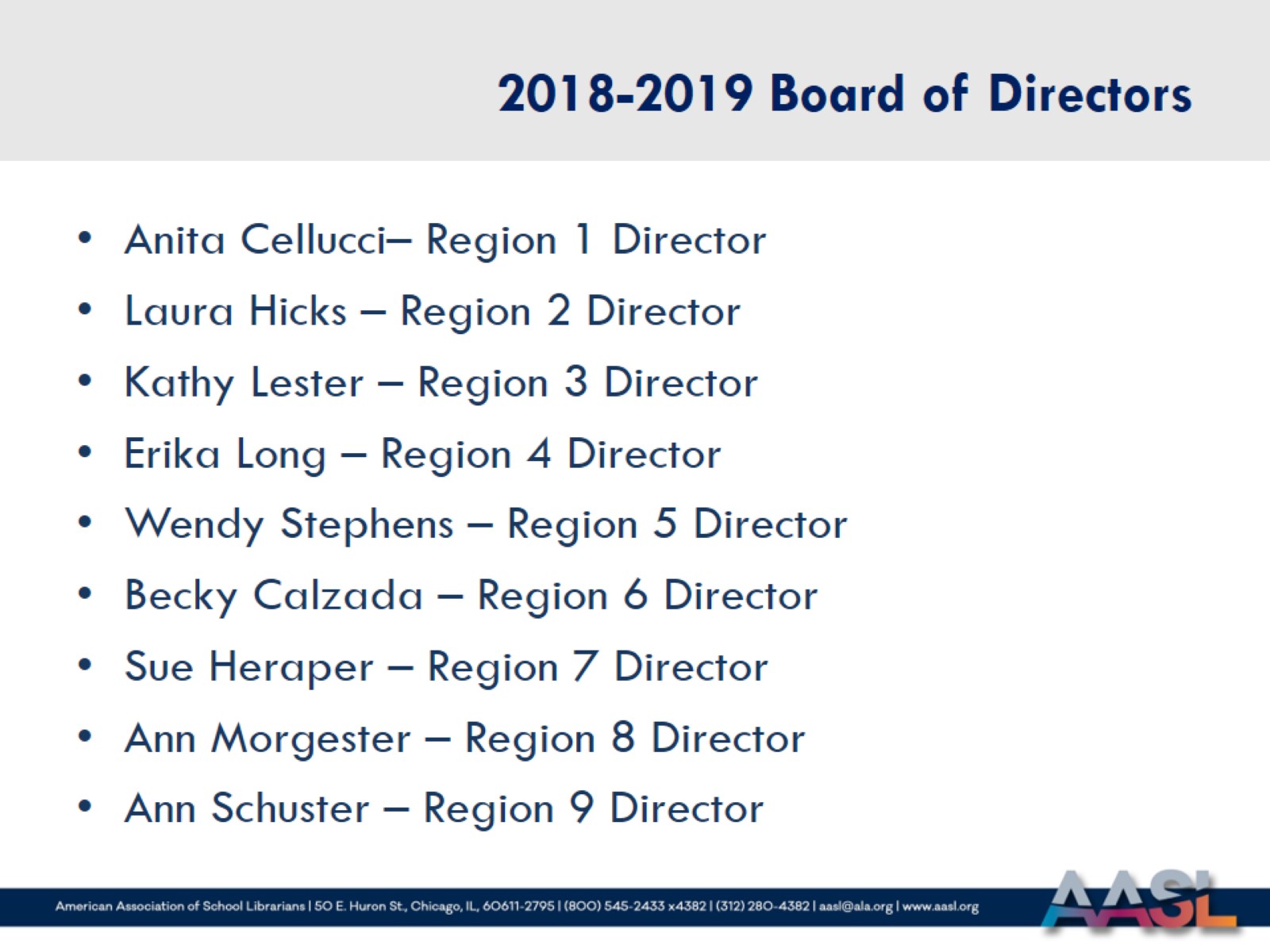 2018-2019 Board of Directors
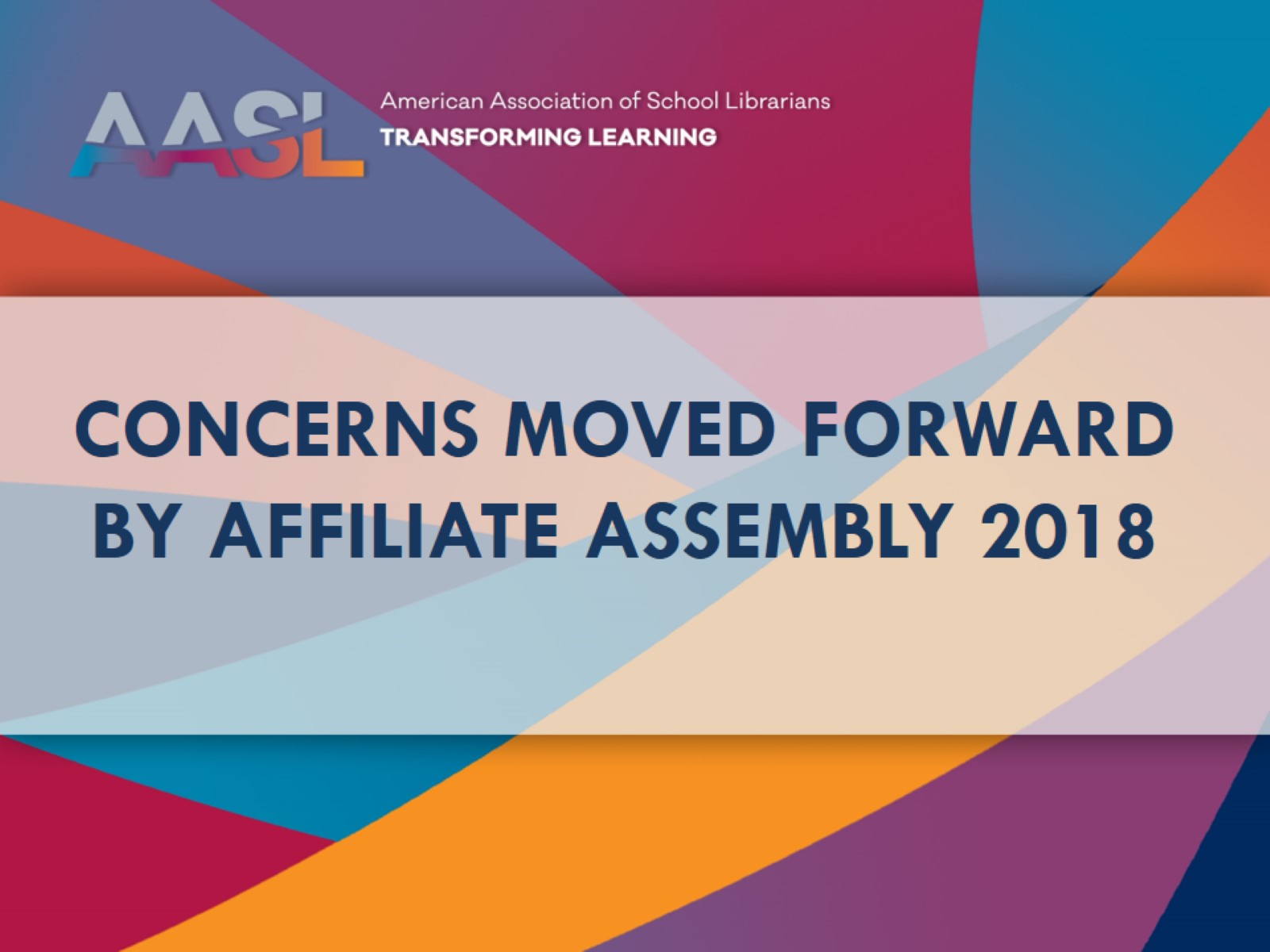 concerns MOVED FORWARD BY AFFILIATE ASSEMBLY 2018
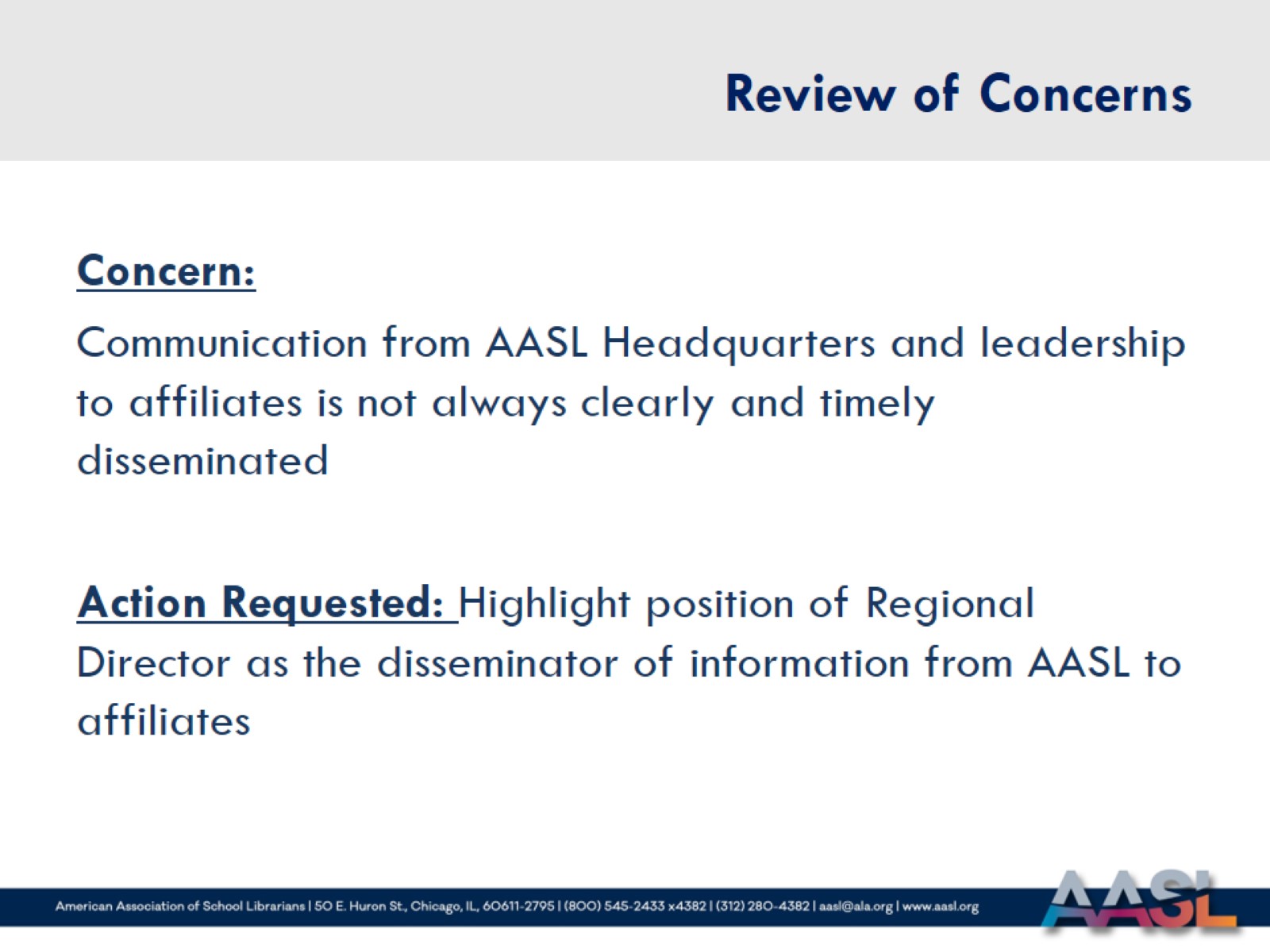 Review of Concerns
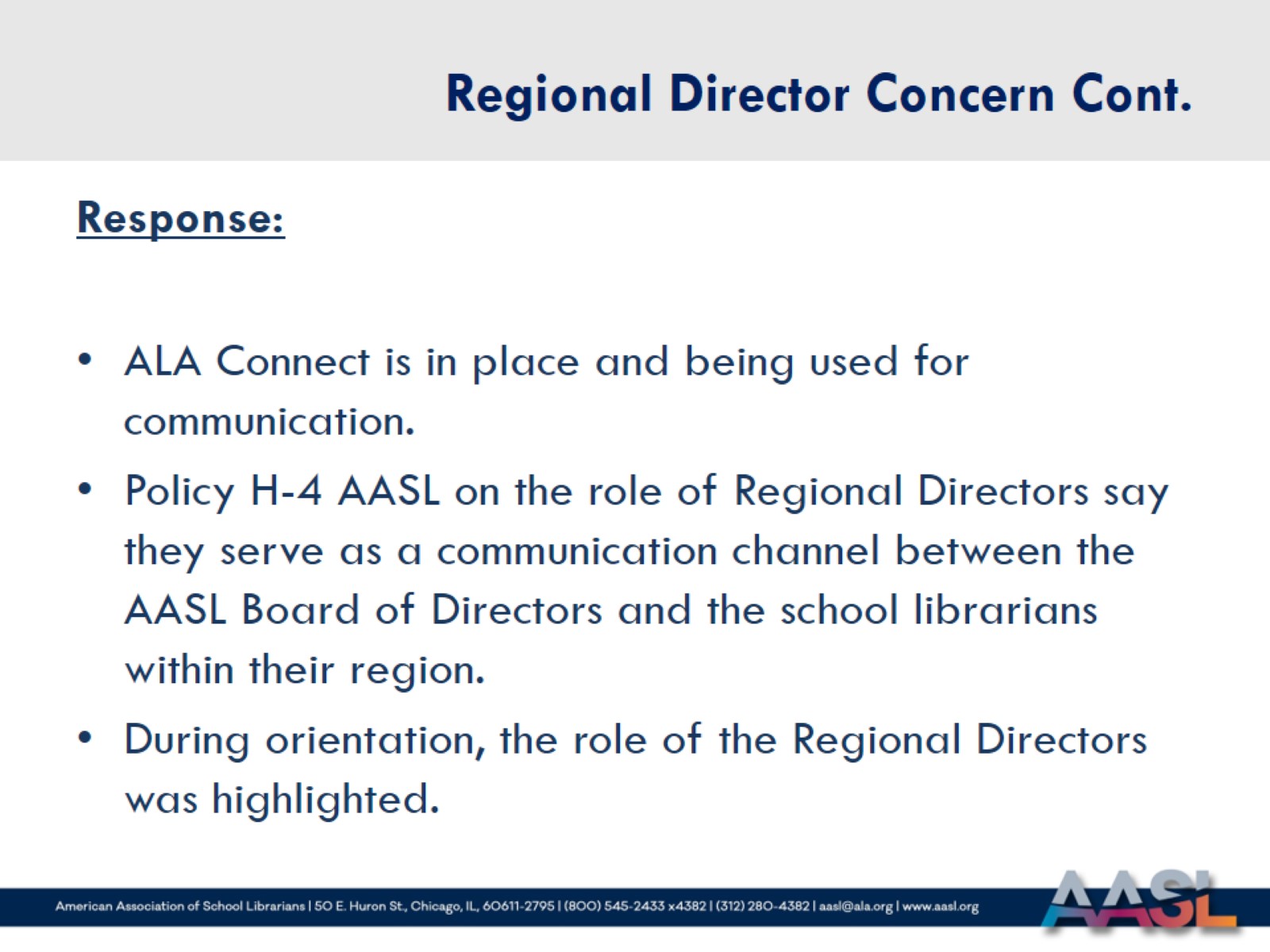 Regional Director Concern Cont.
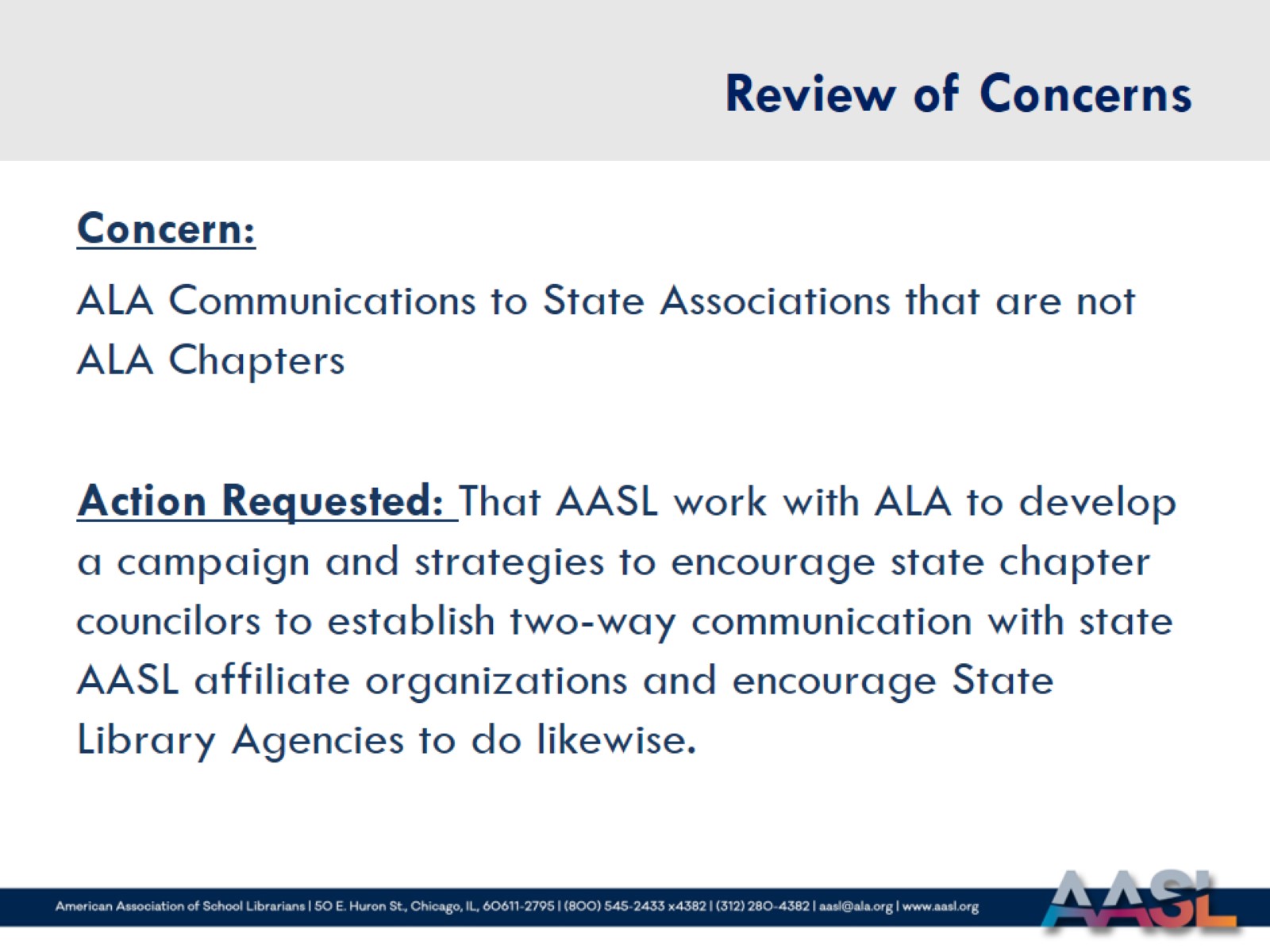 Review of Concerns
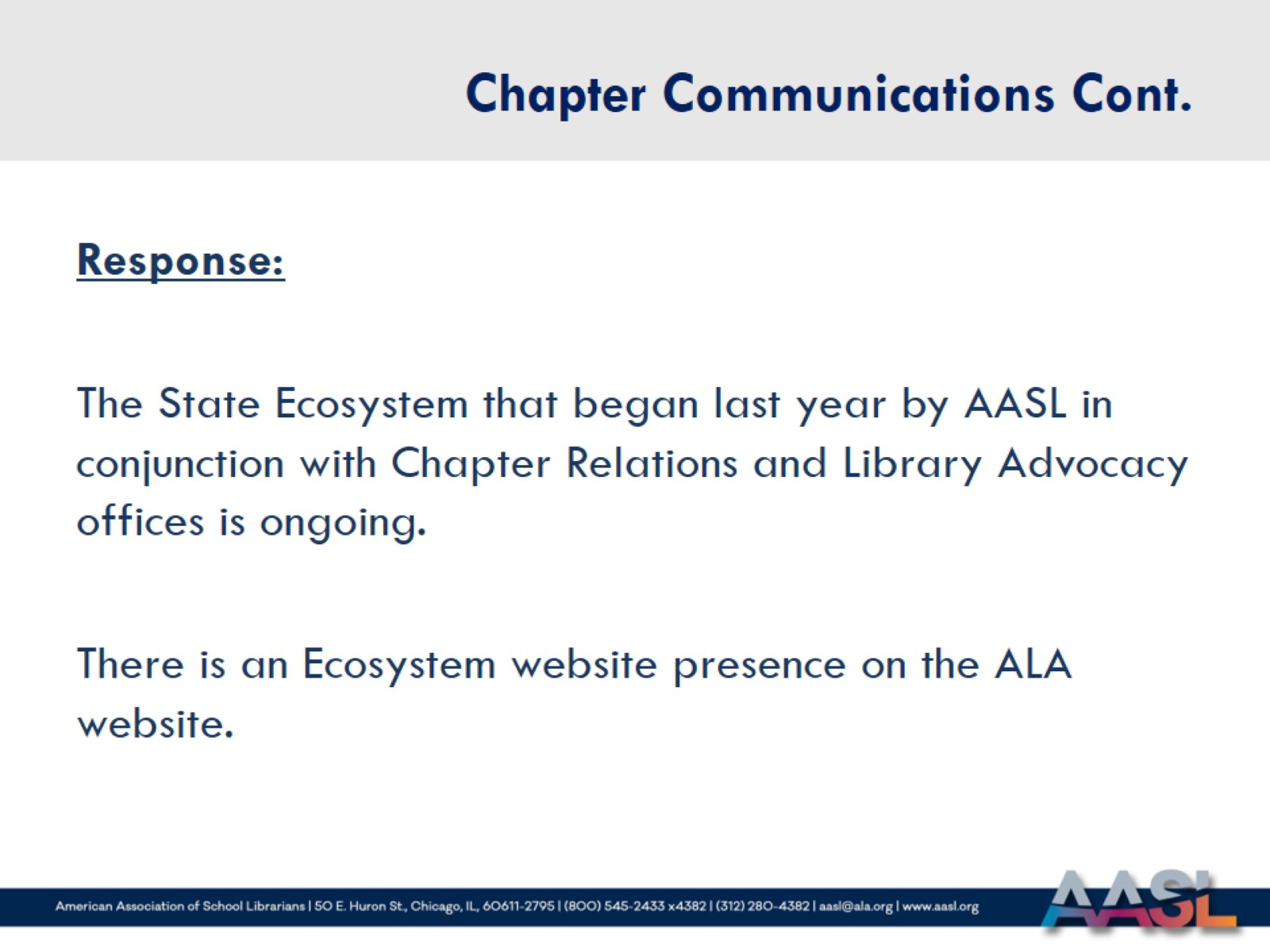 Chapter Communications Cont.
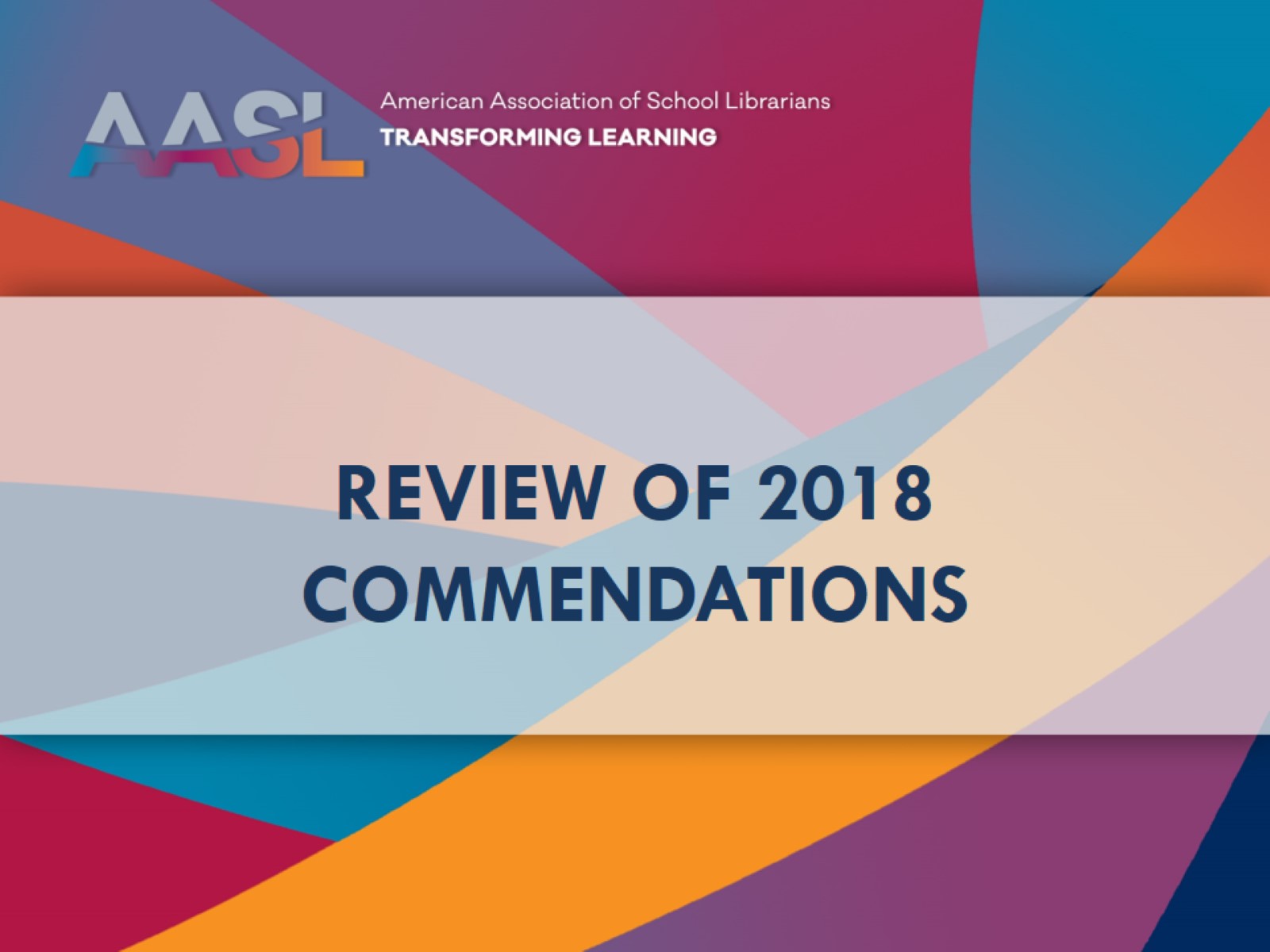 Review of 2018 commendations
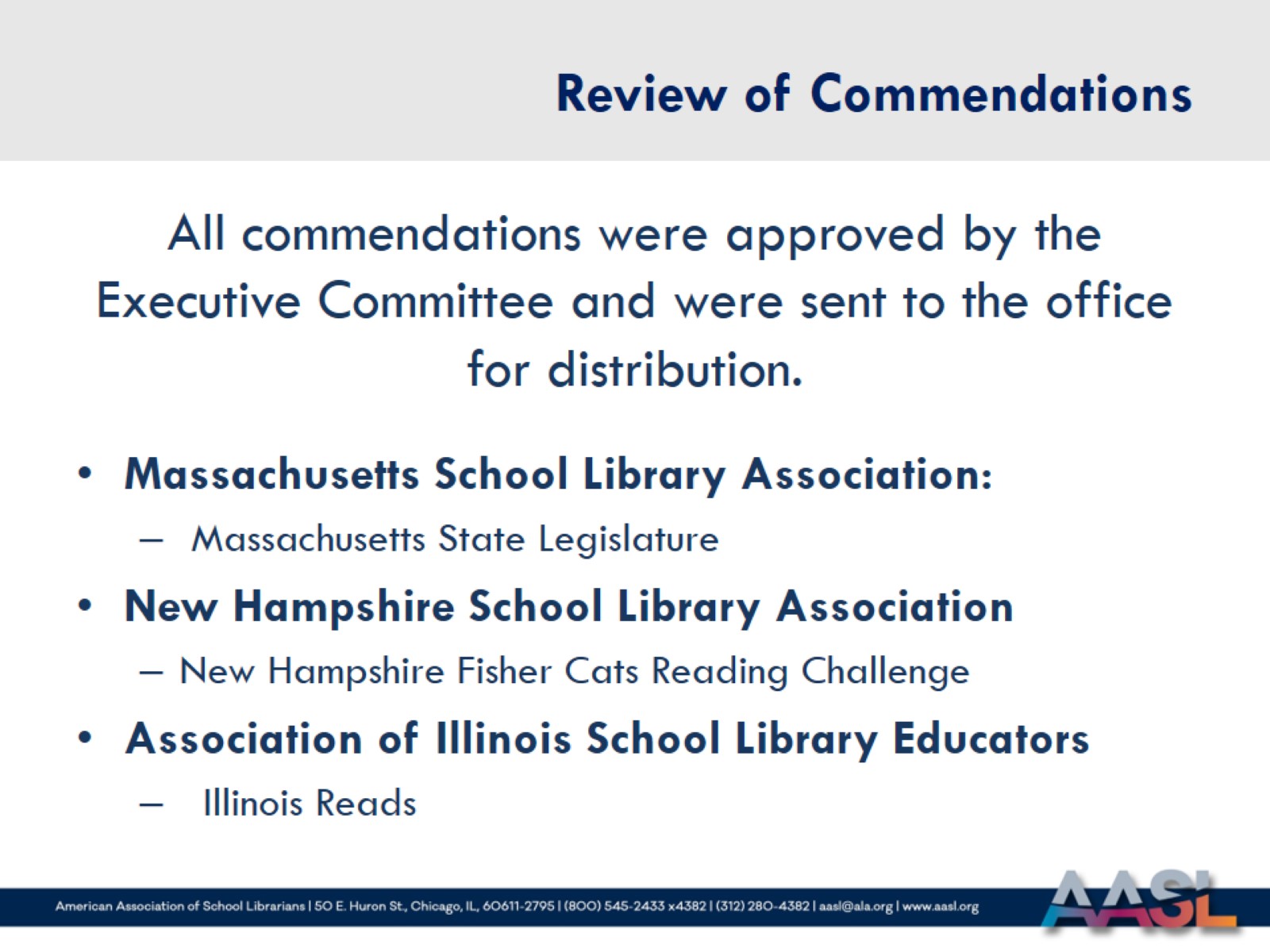 Review of Commendations
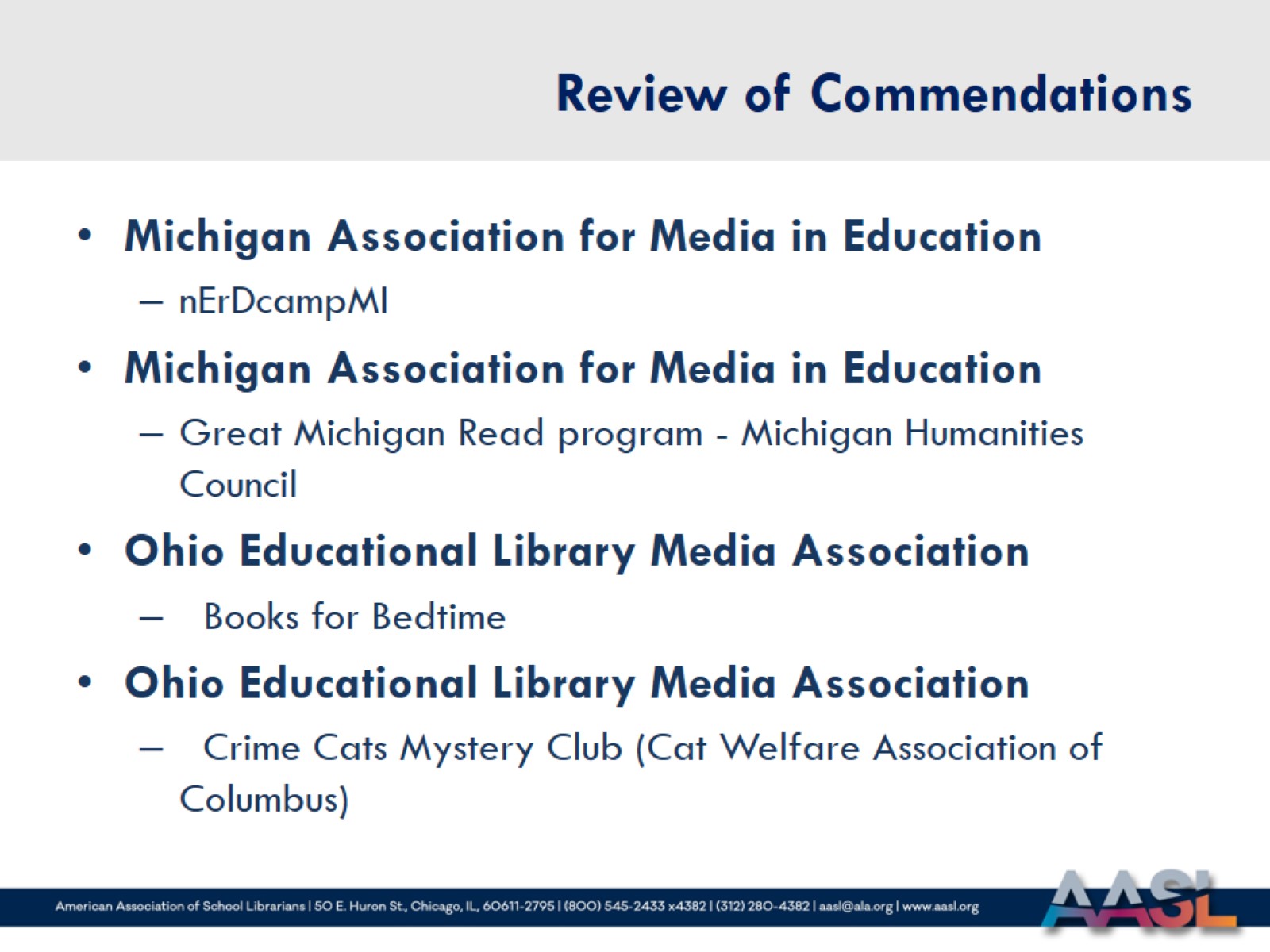 Review of Commendations
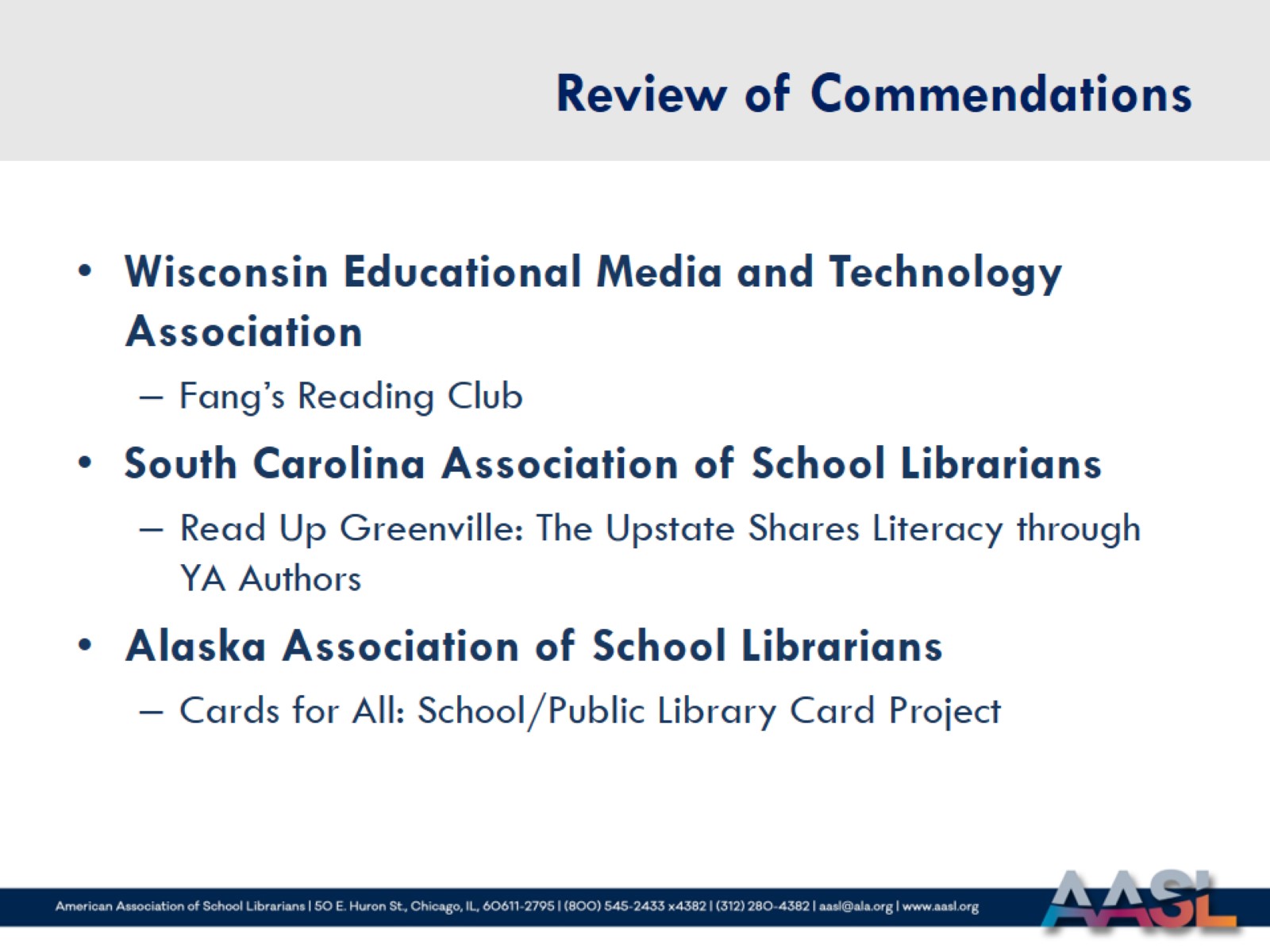 Review of Commendations
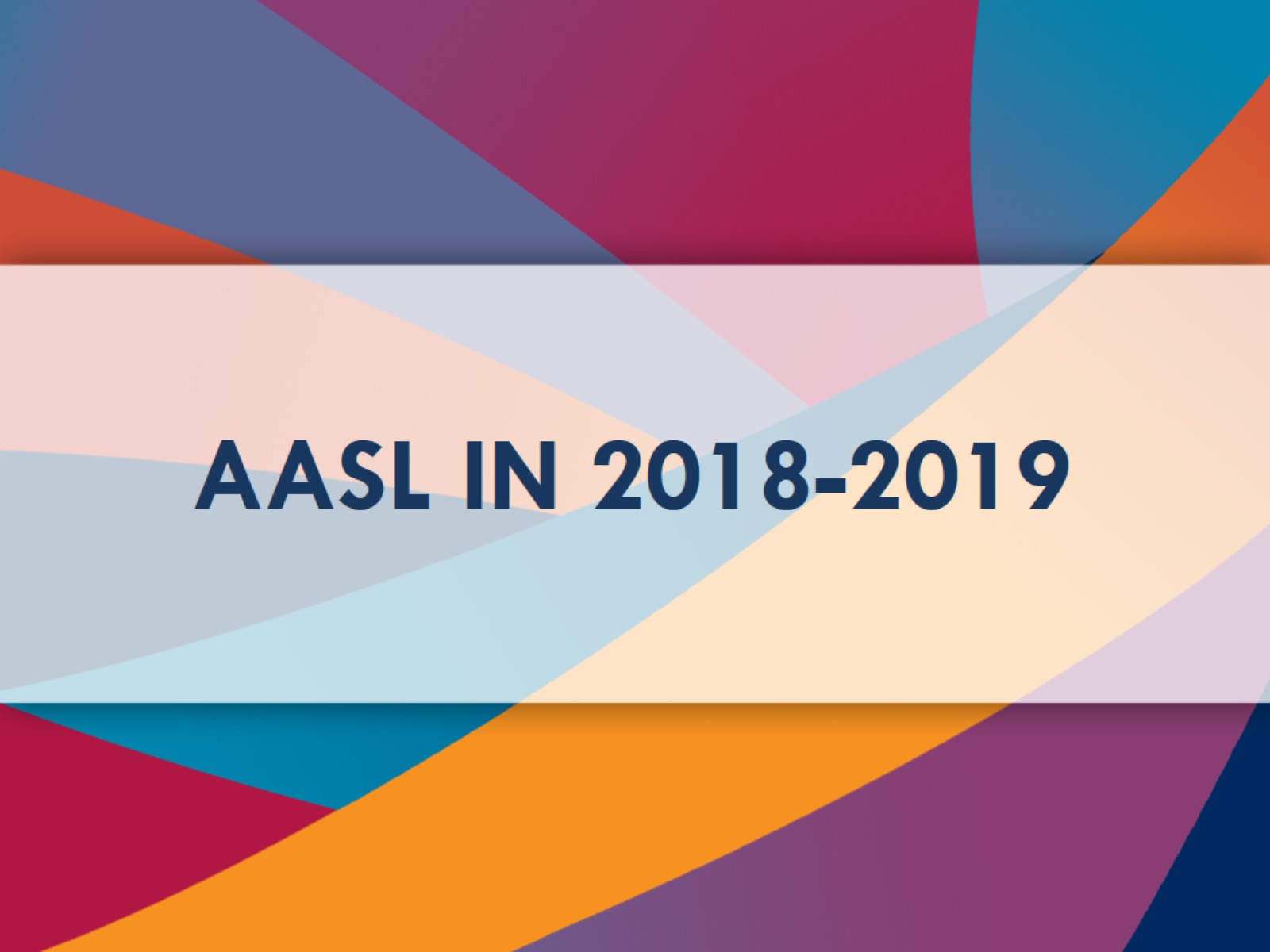 AASL in 2018-2019
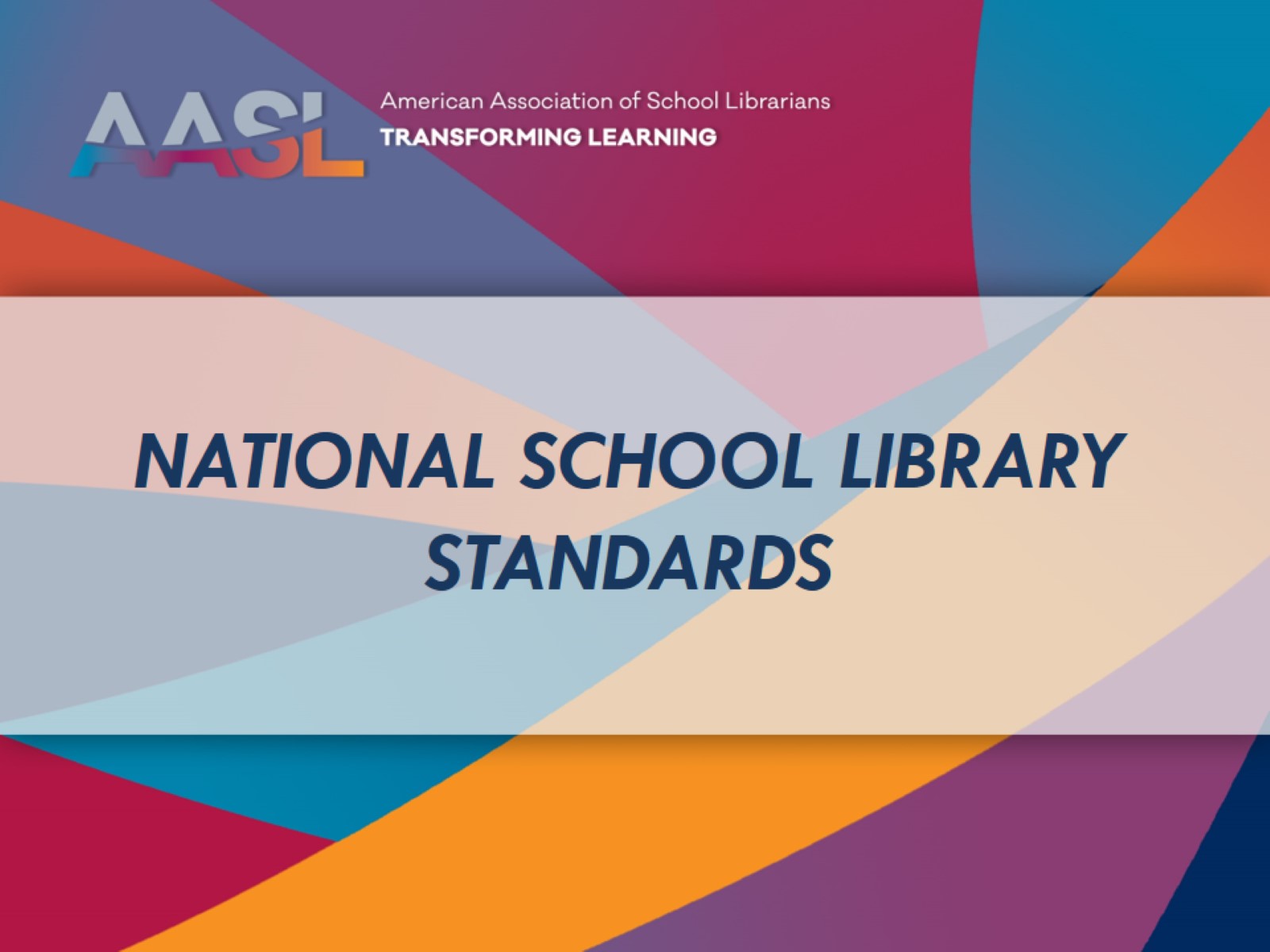 National school library standards
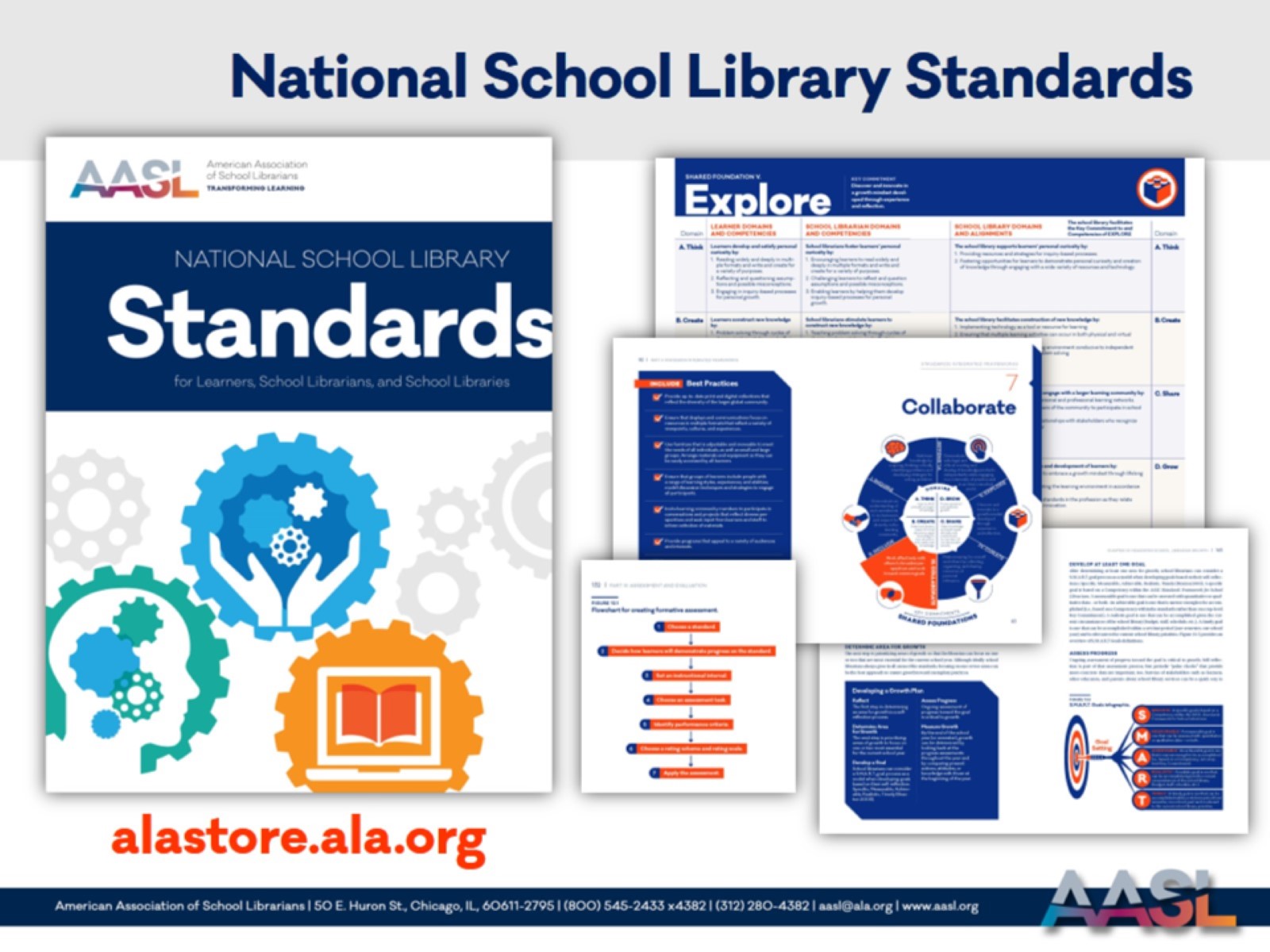 National School Library Standards
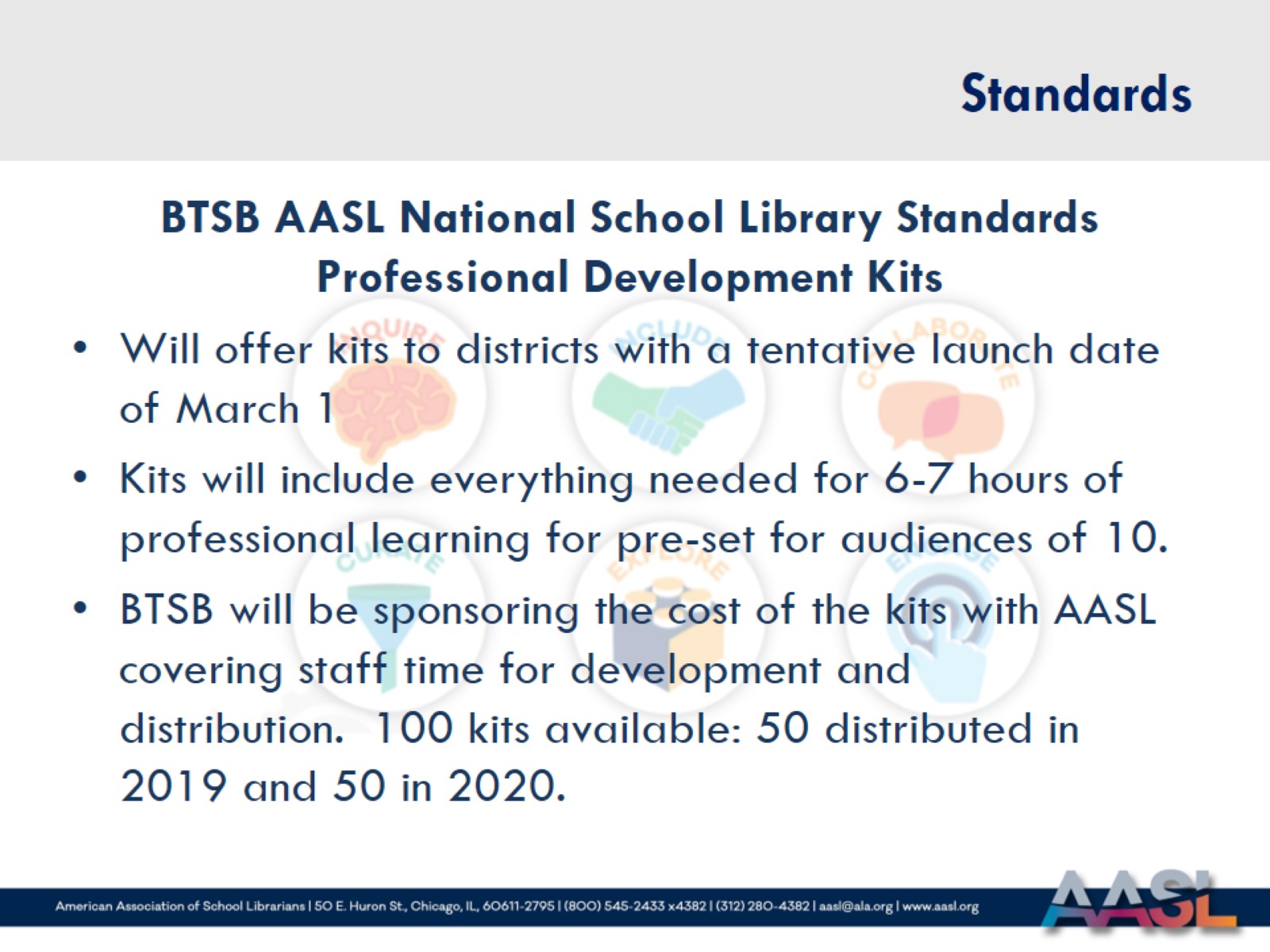 Standards
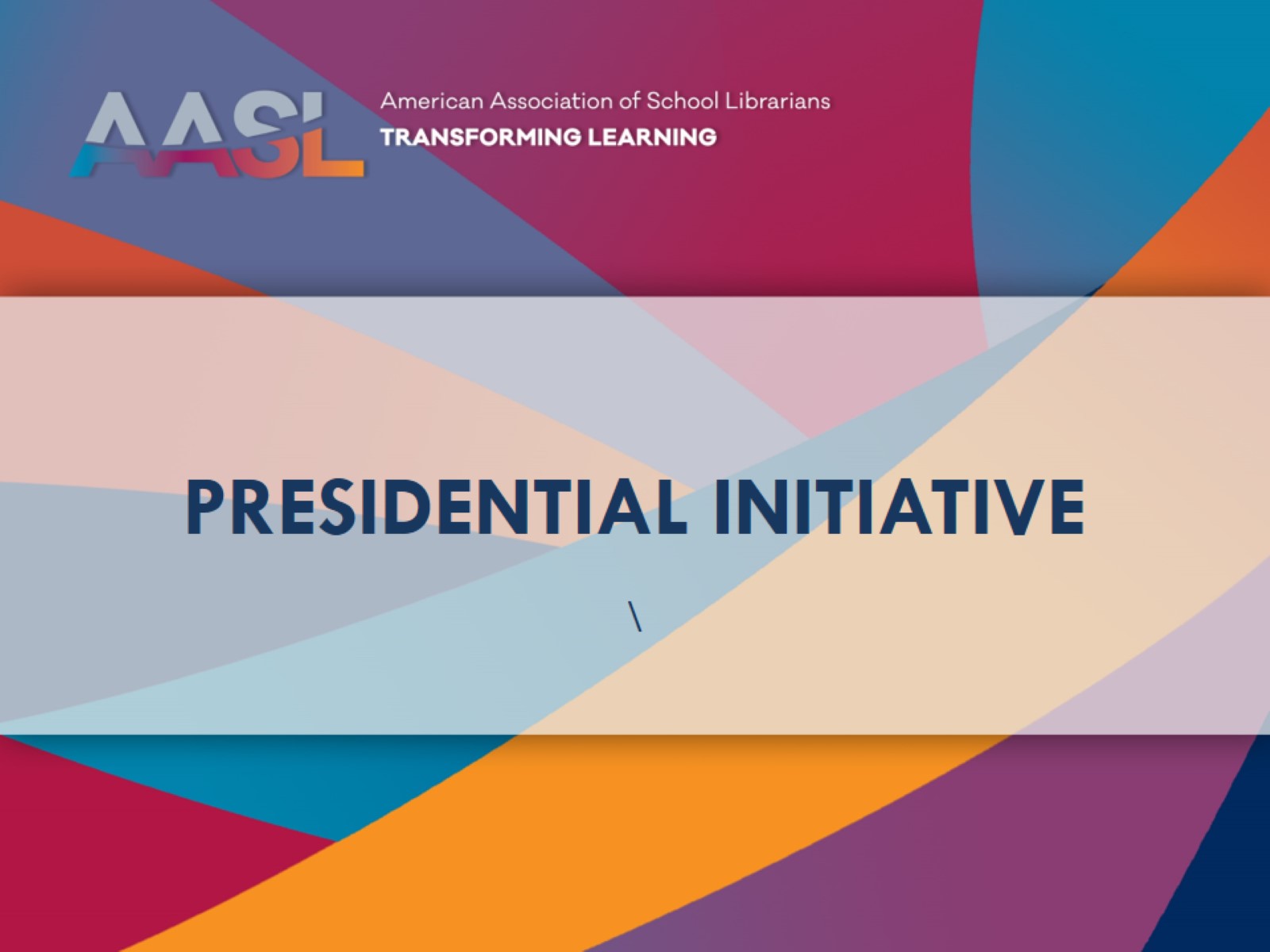 Presidential Initiative
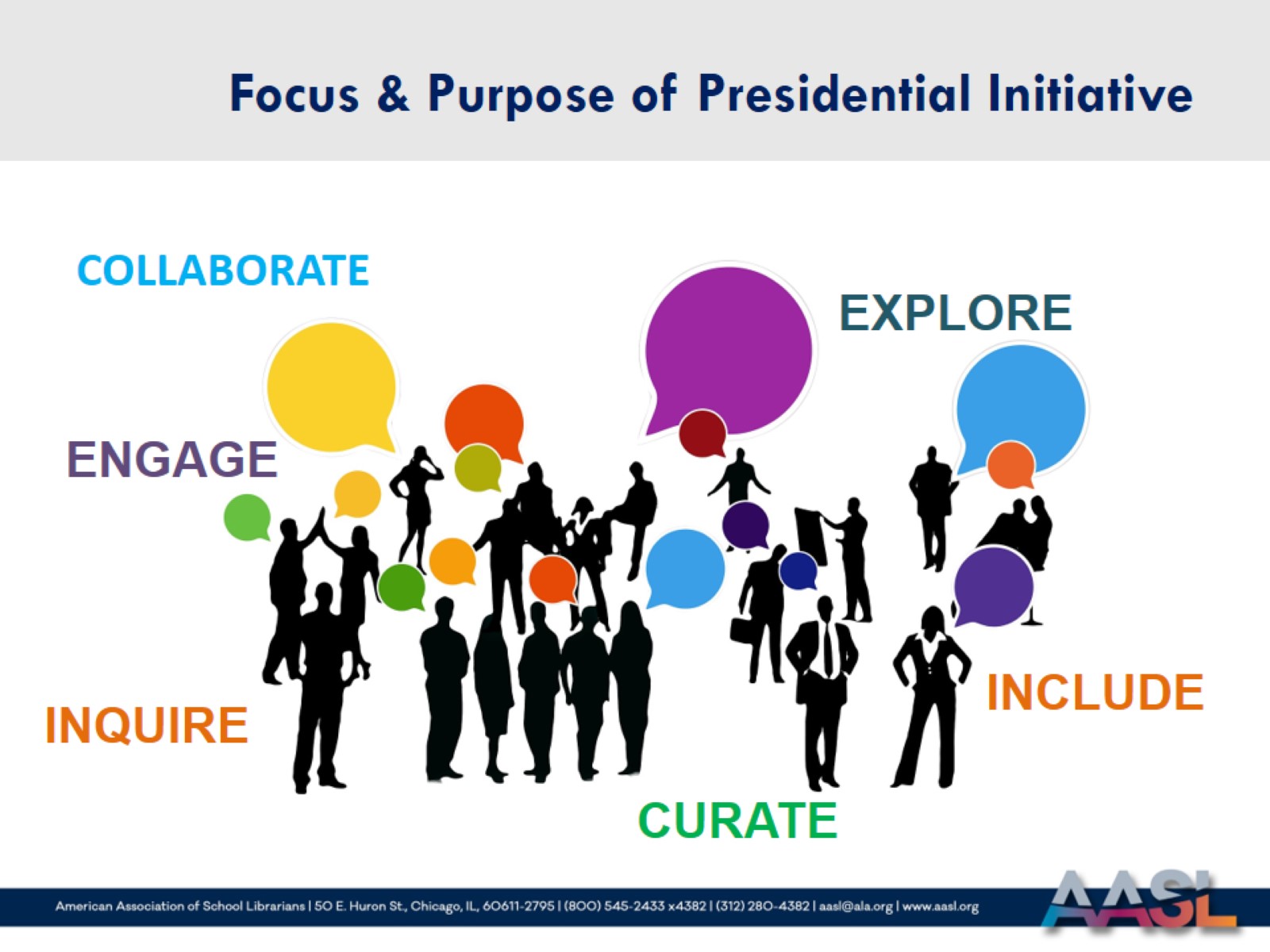 Focus & Purpose of Presidential Initiative
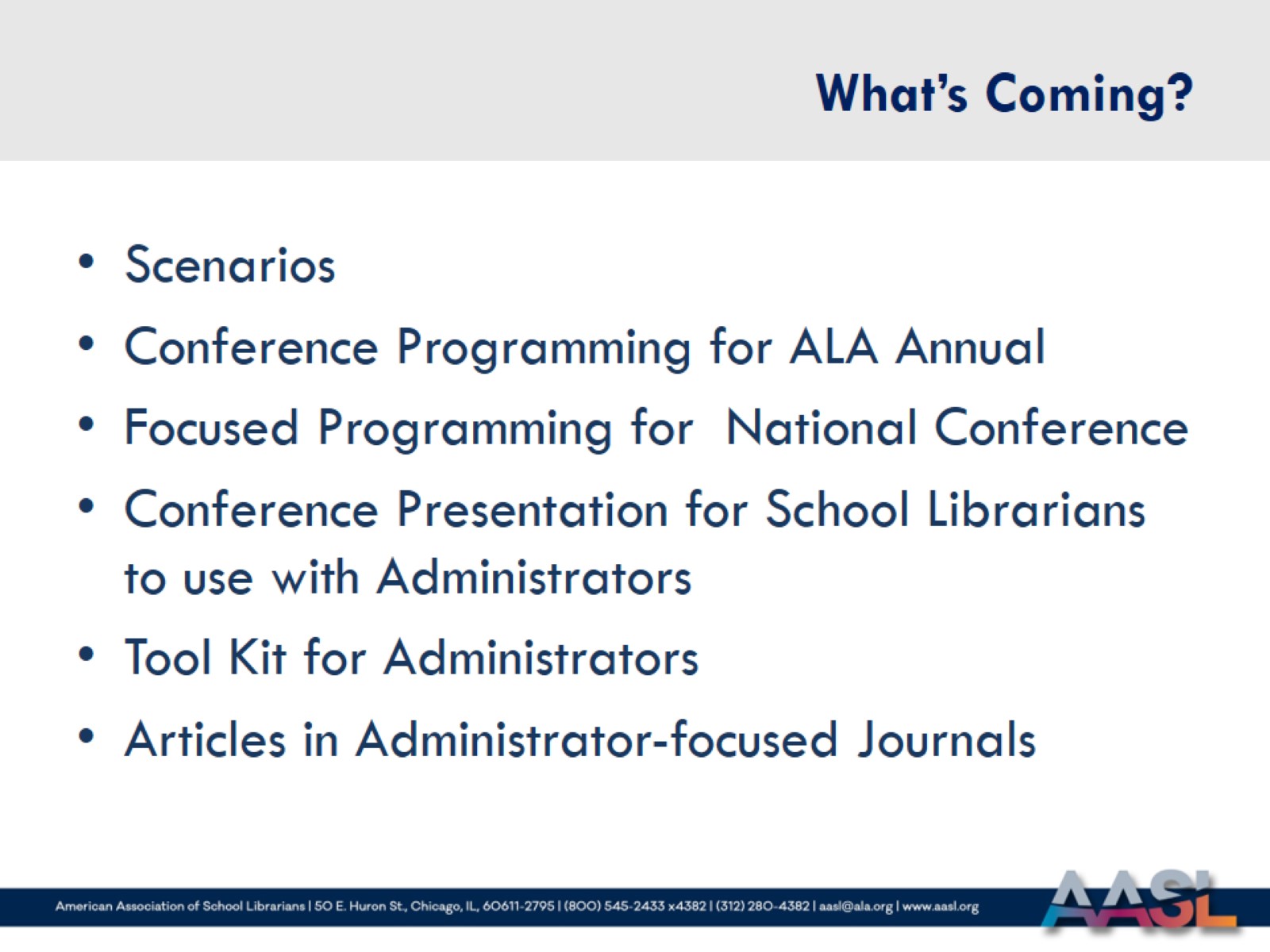 What’s Coming?
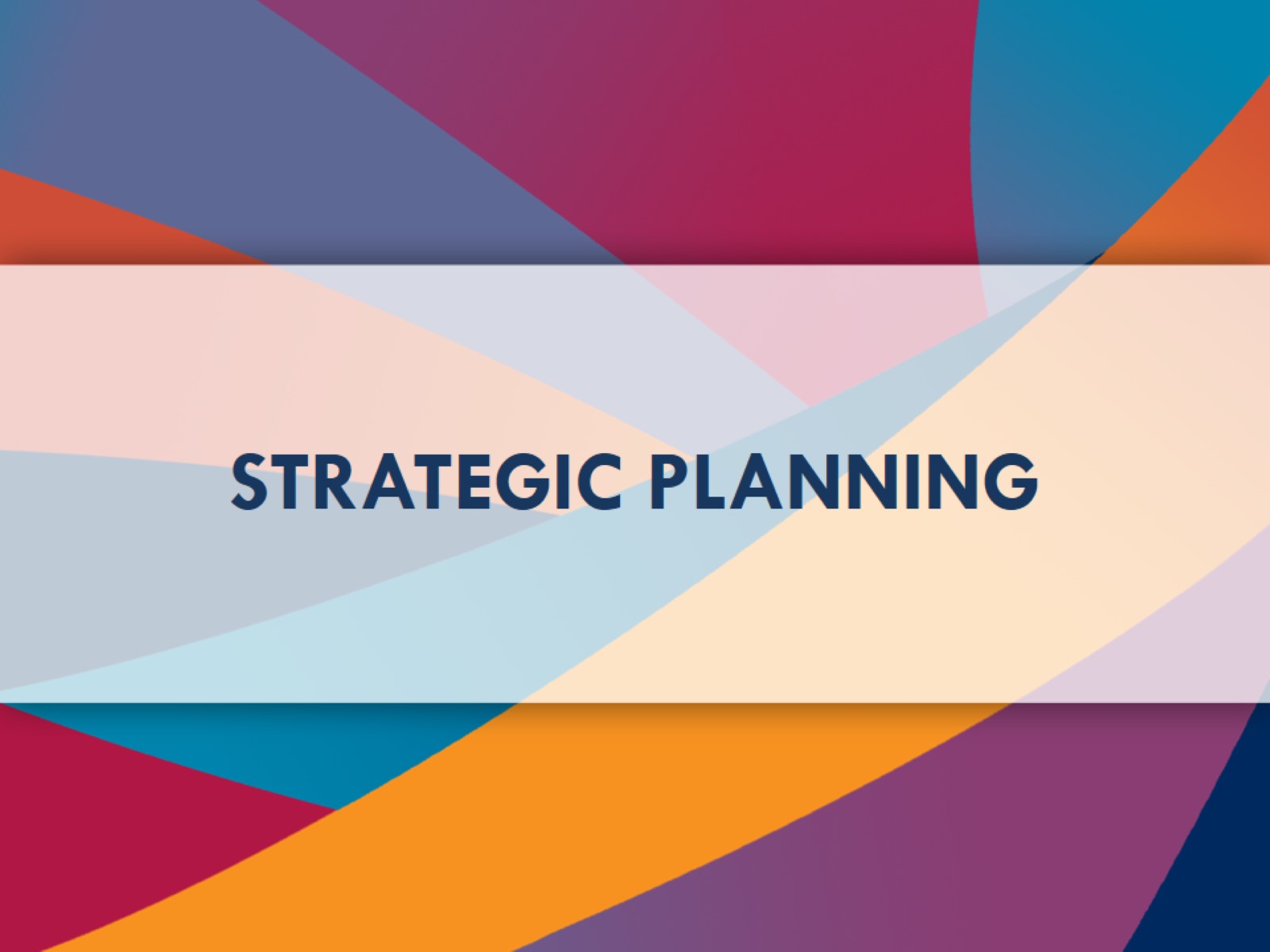 Strategic Planning
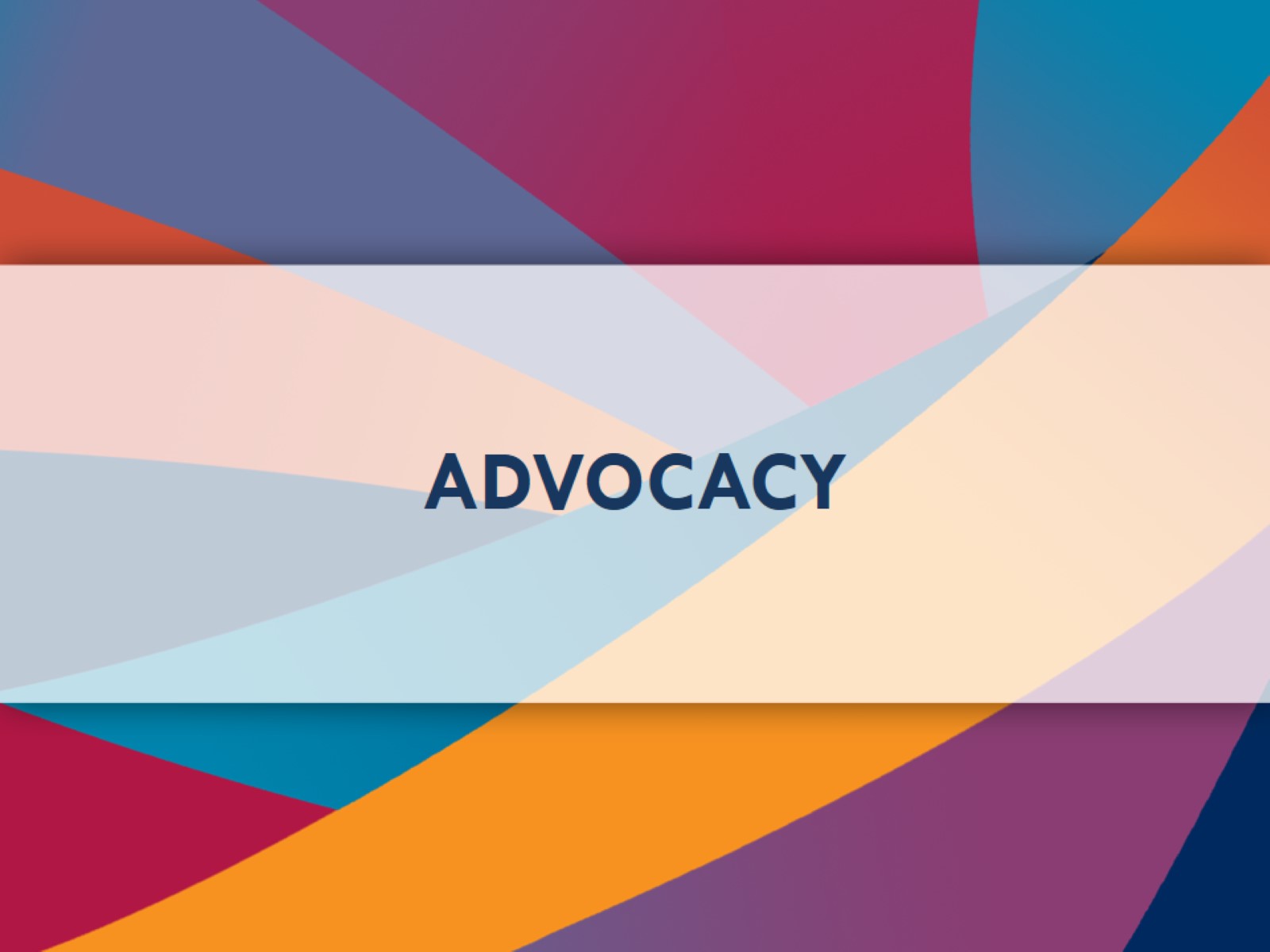 ADVOCACY
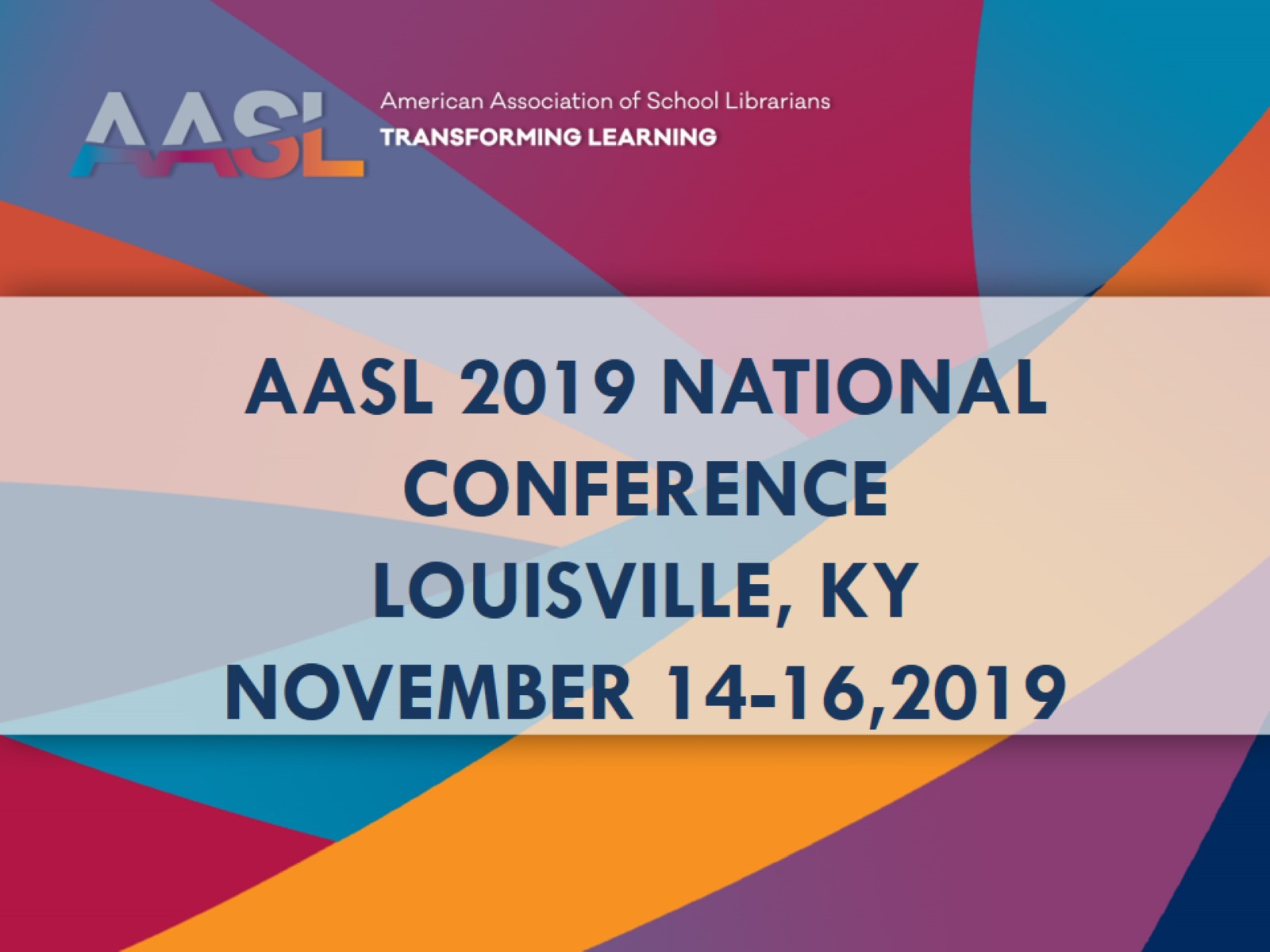 AASL 2019 NATIONAL ConferenceLouisville, KYNovember 14-16,2019
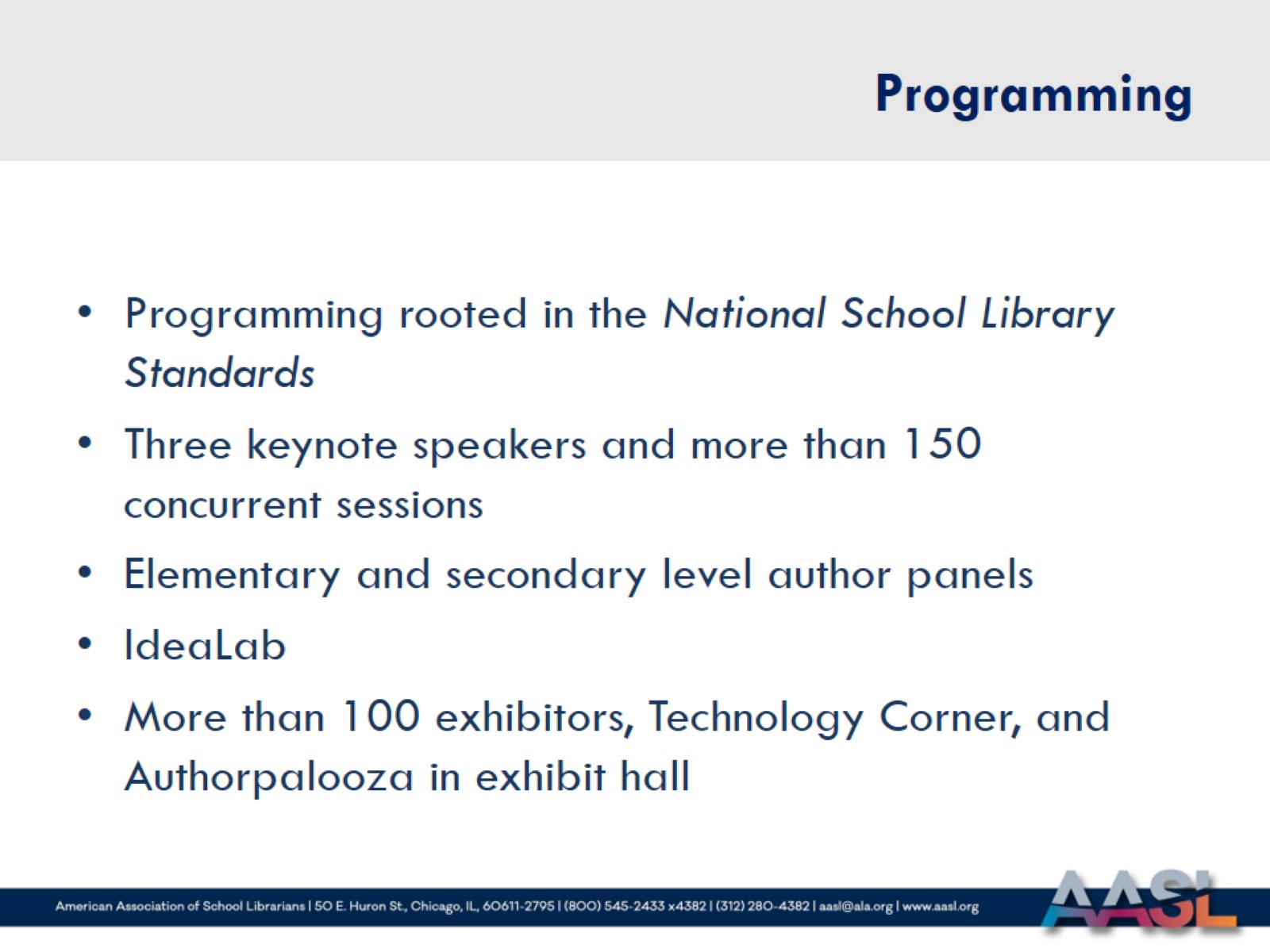 Programming
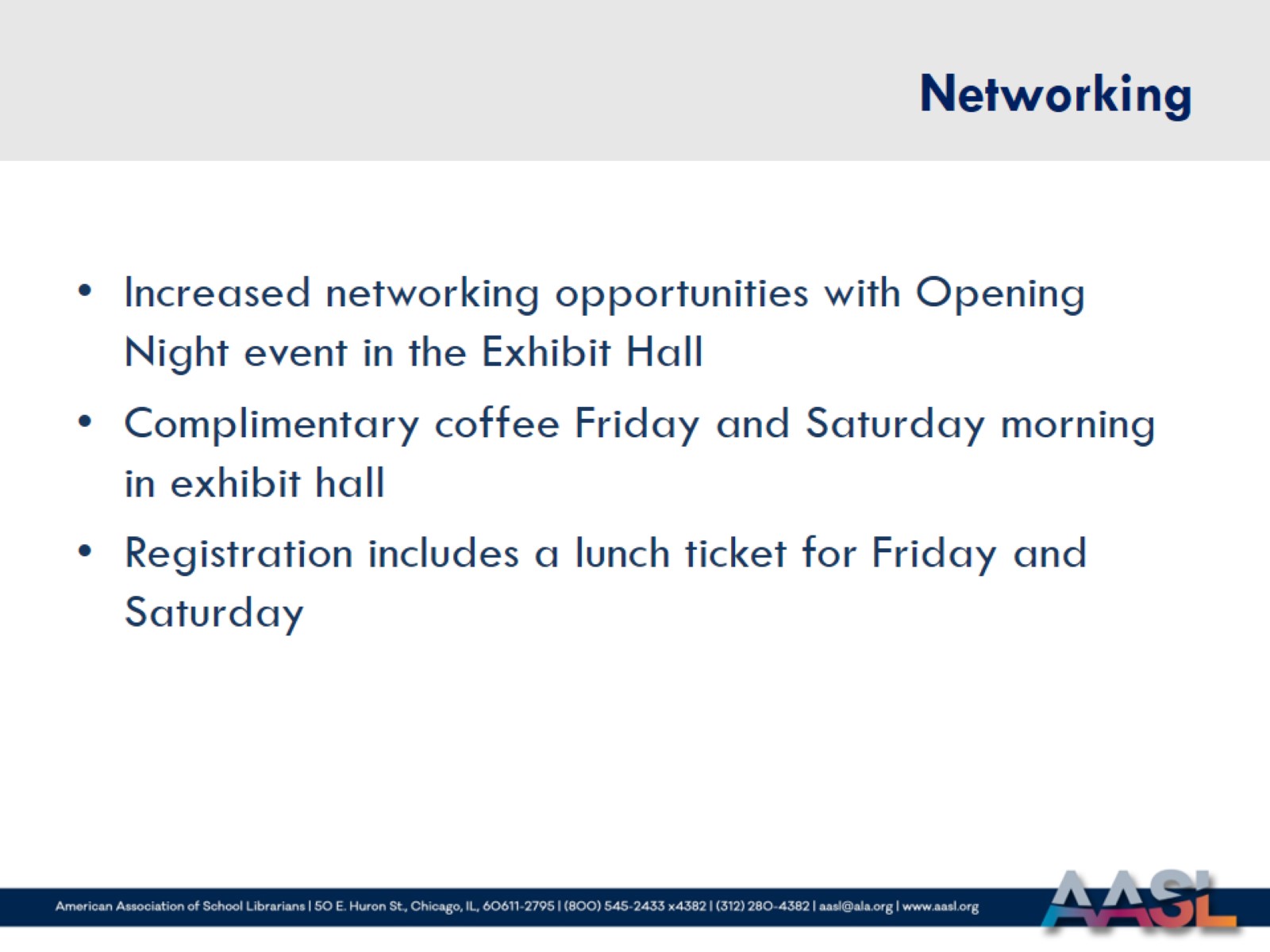 Networking
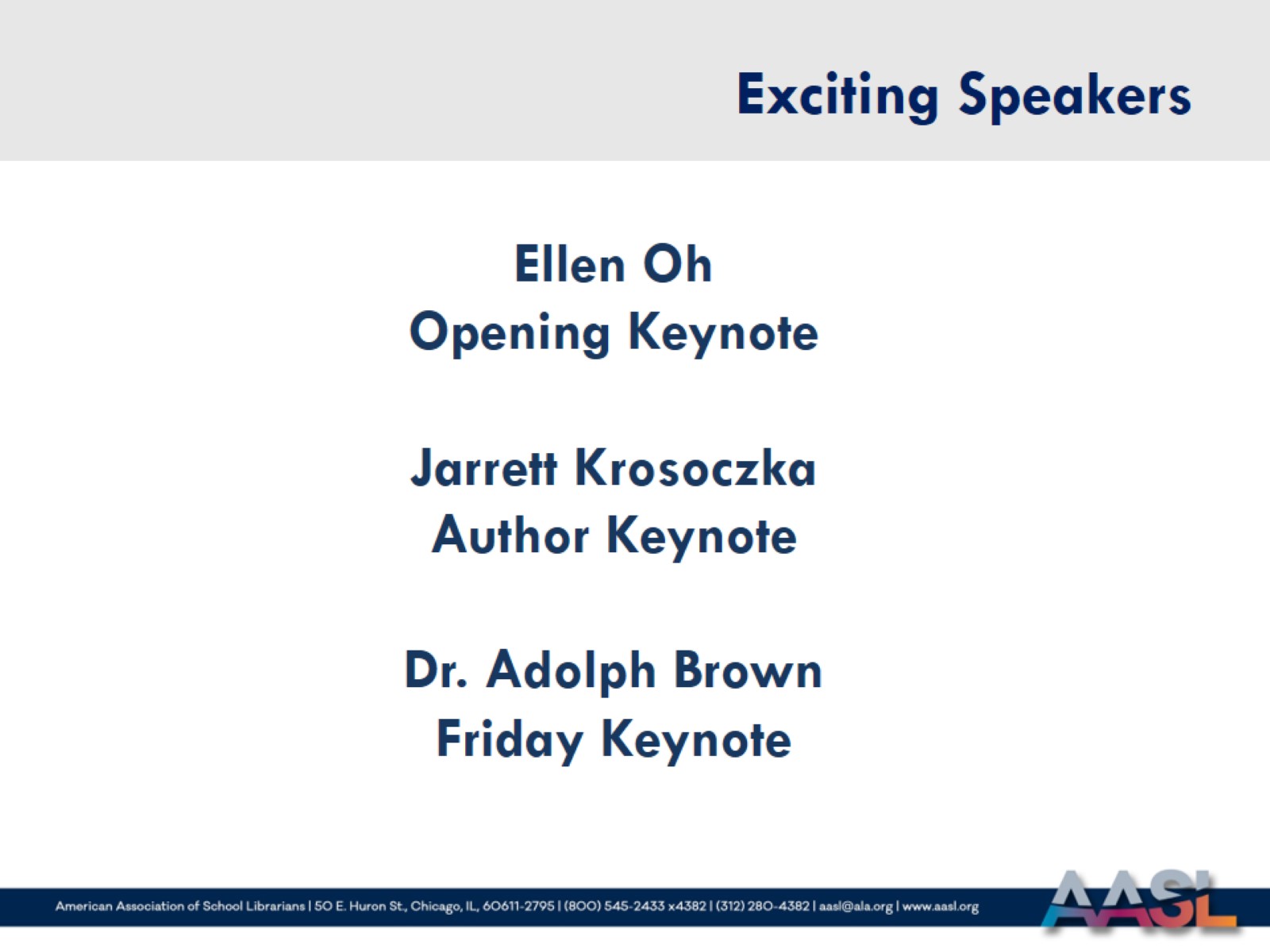 Exciting Speakers
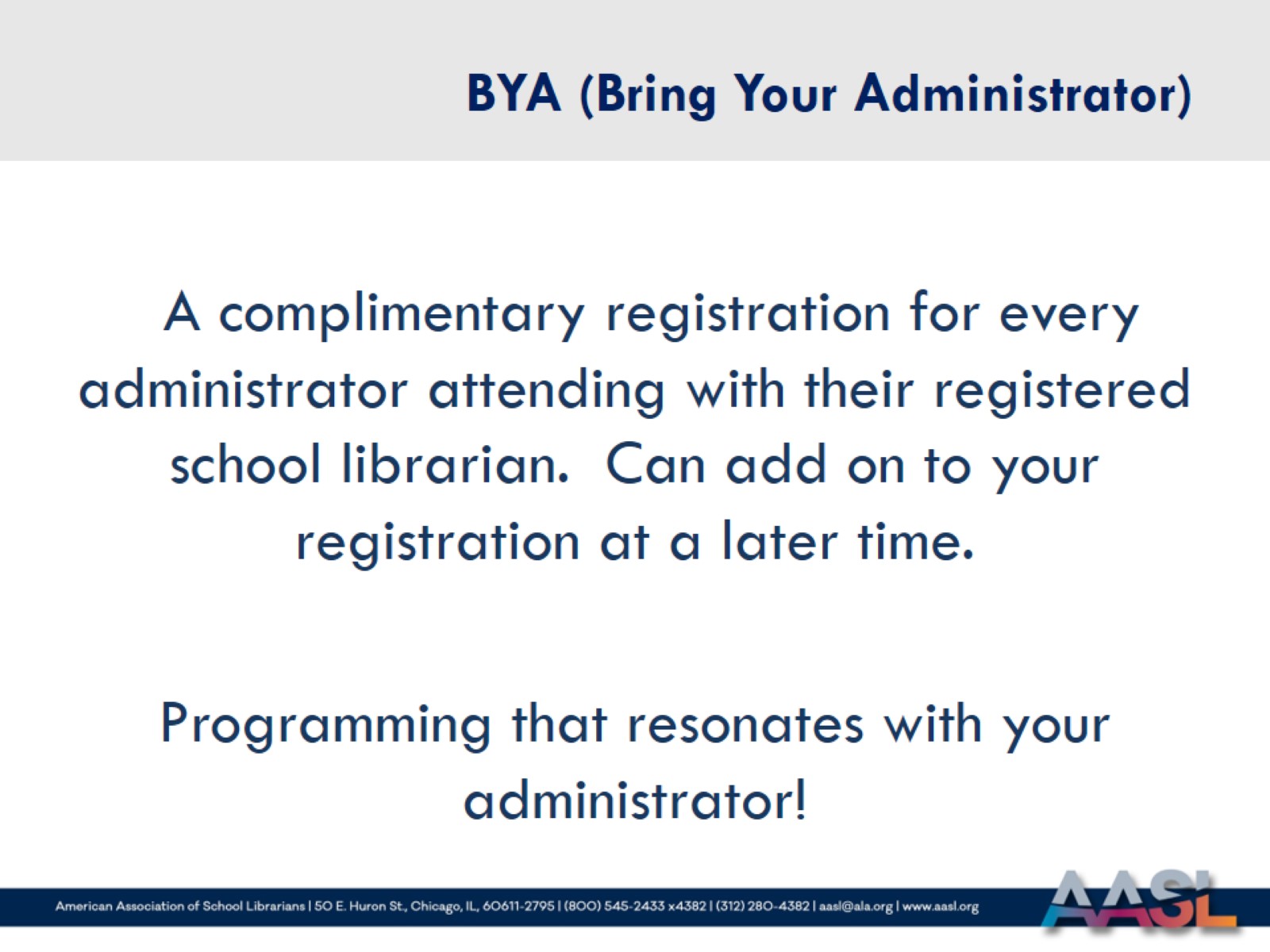 BYA (Bring Your Administrator)
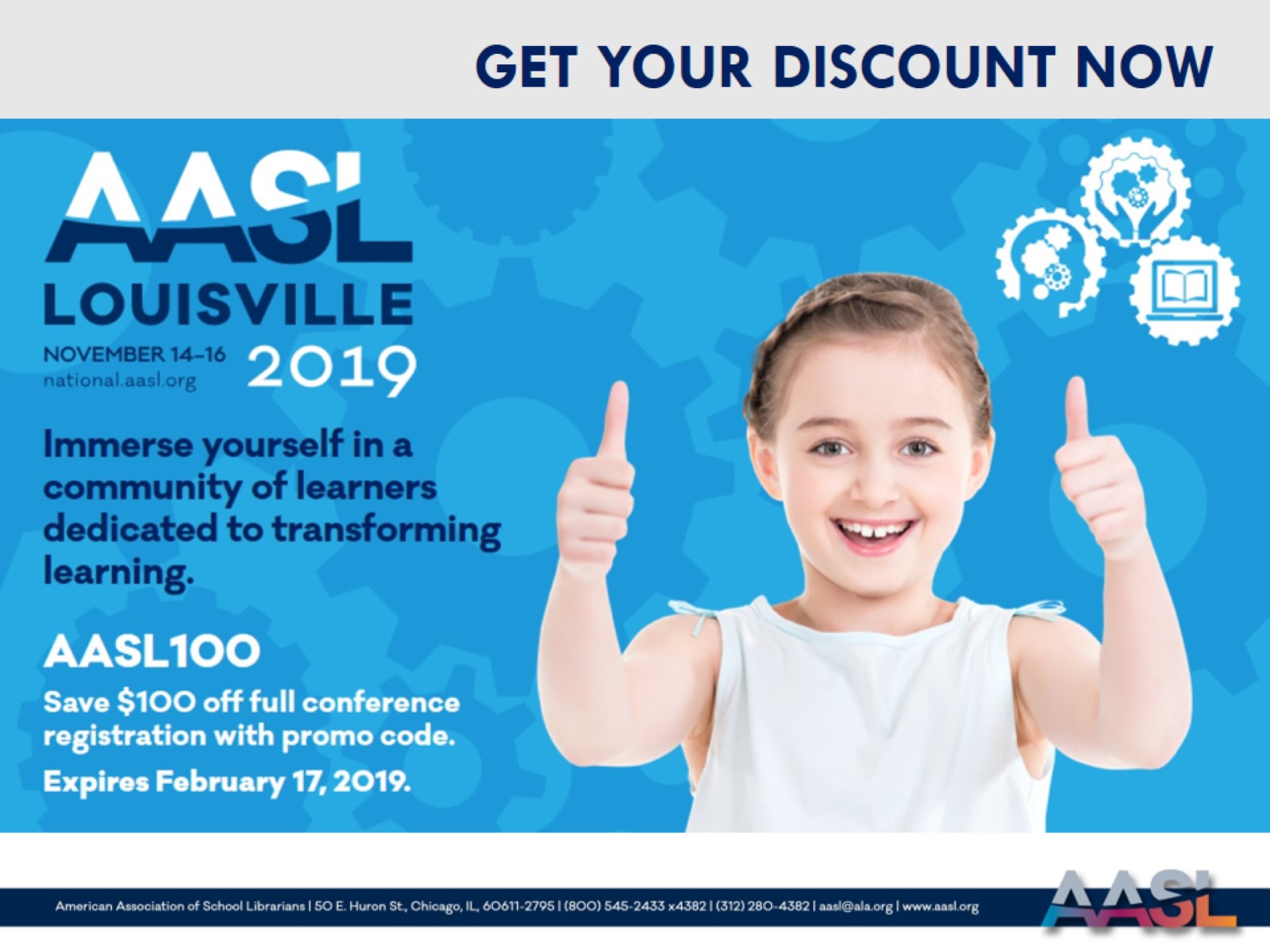 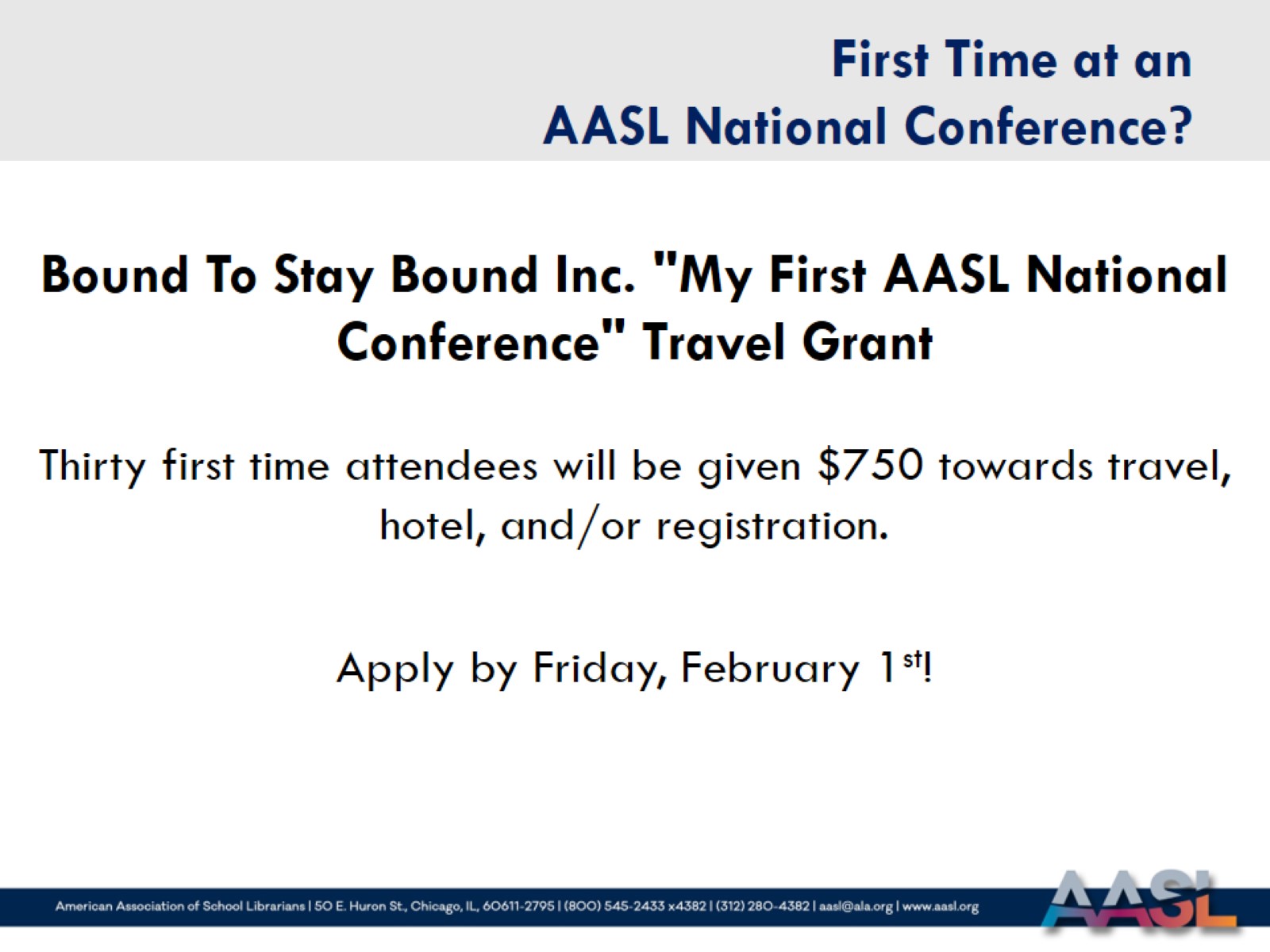 First Time at anAASL National Conference?
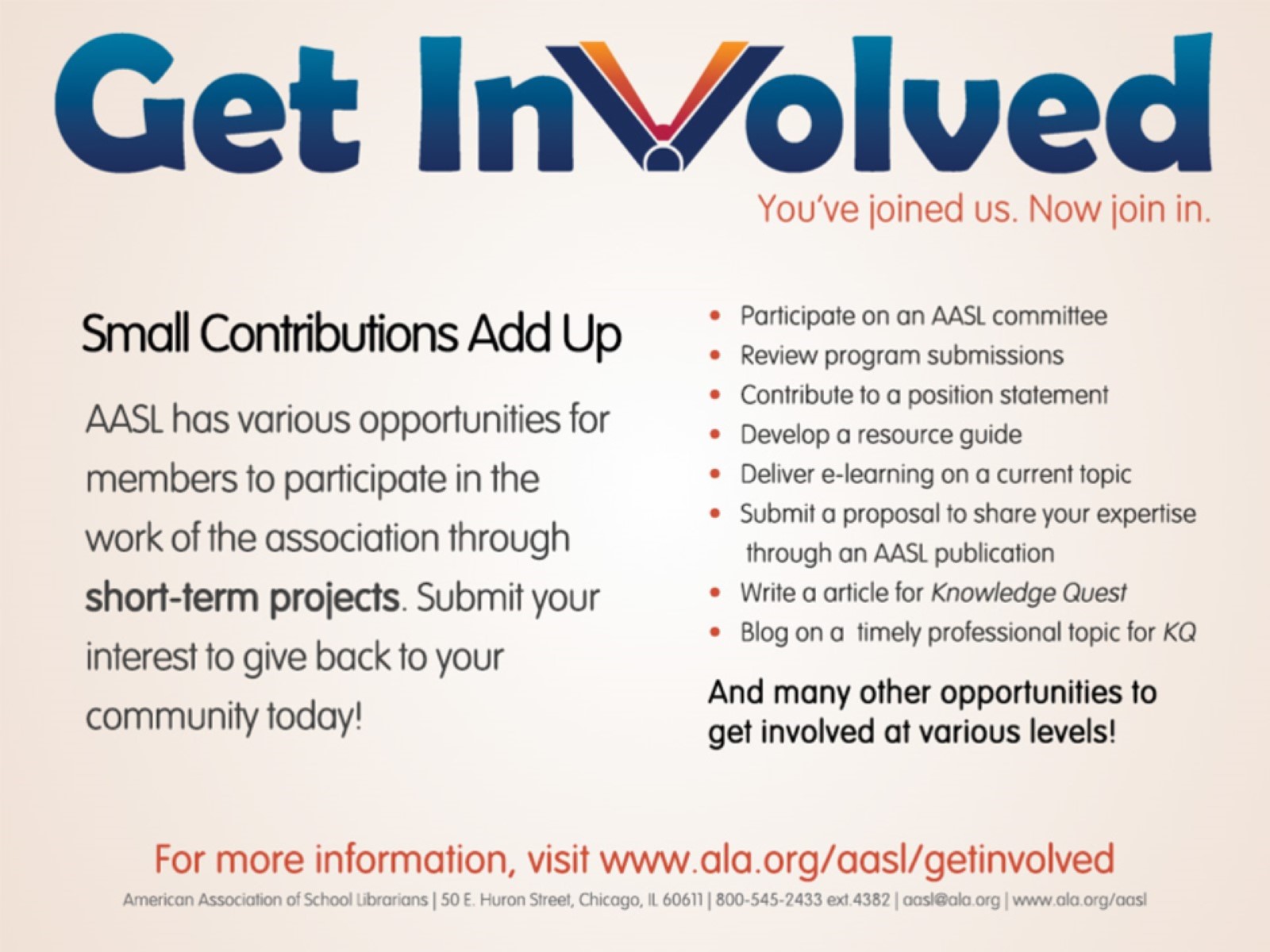 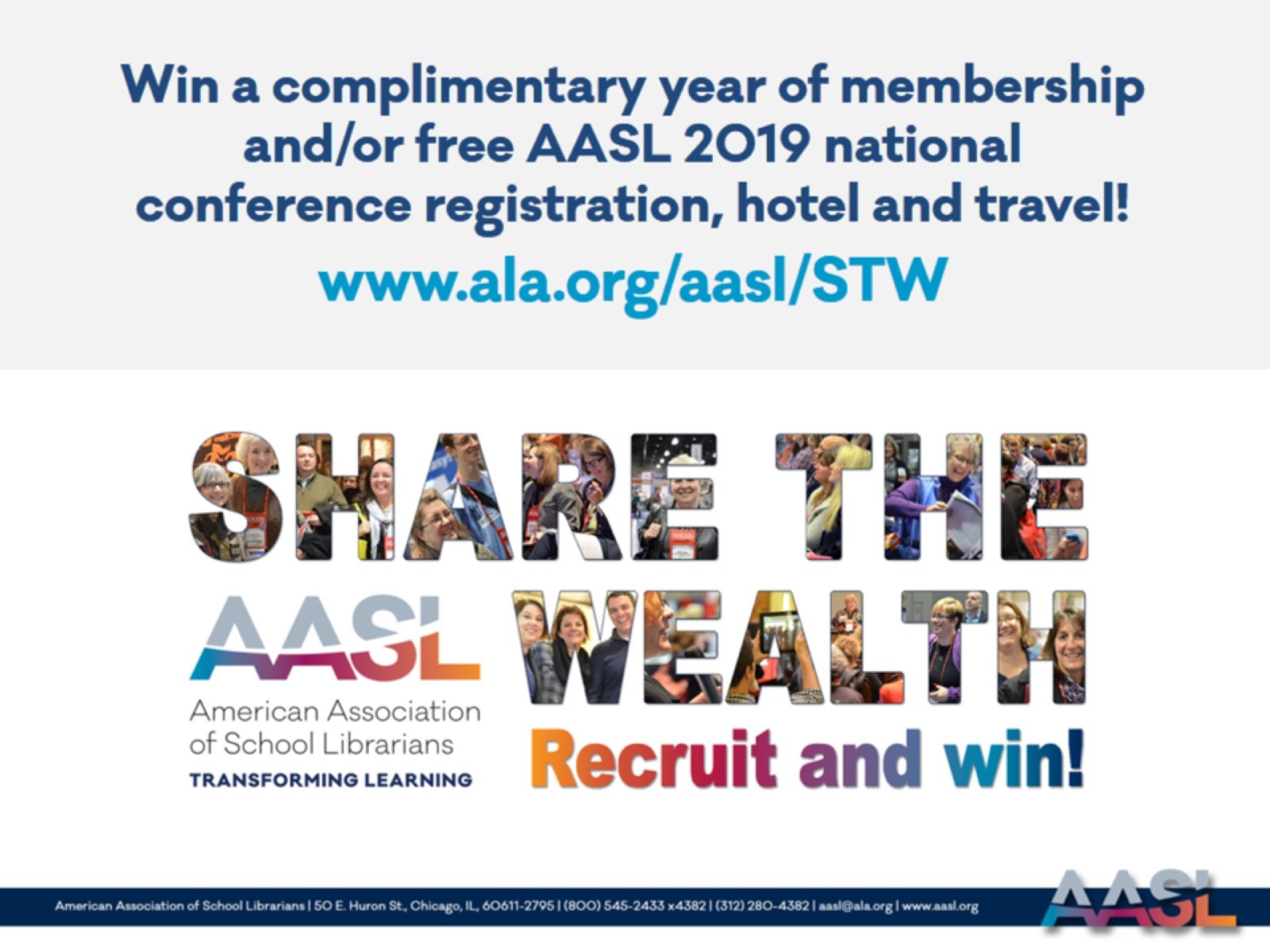 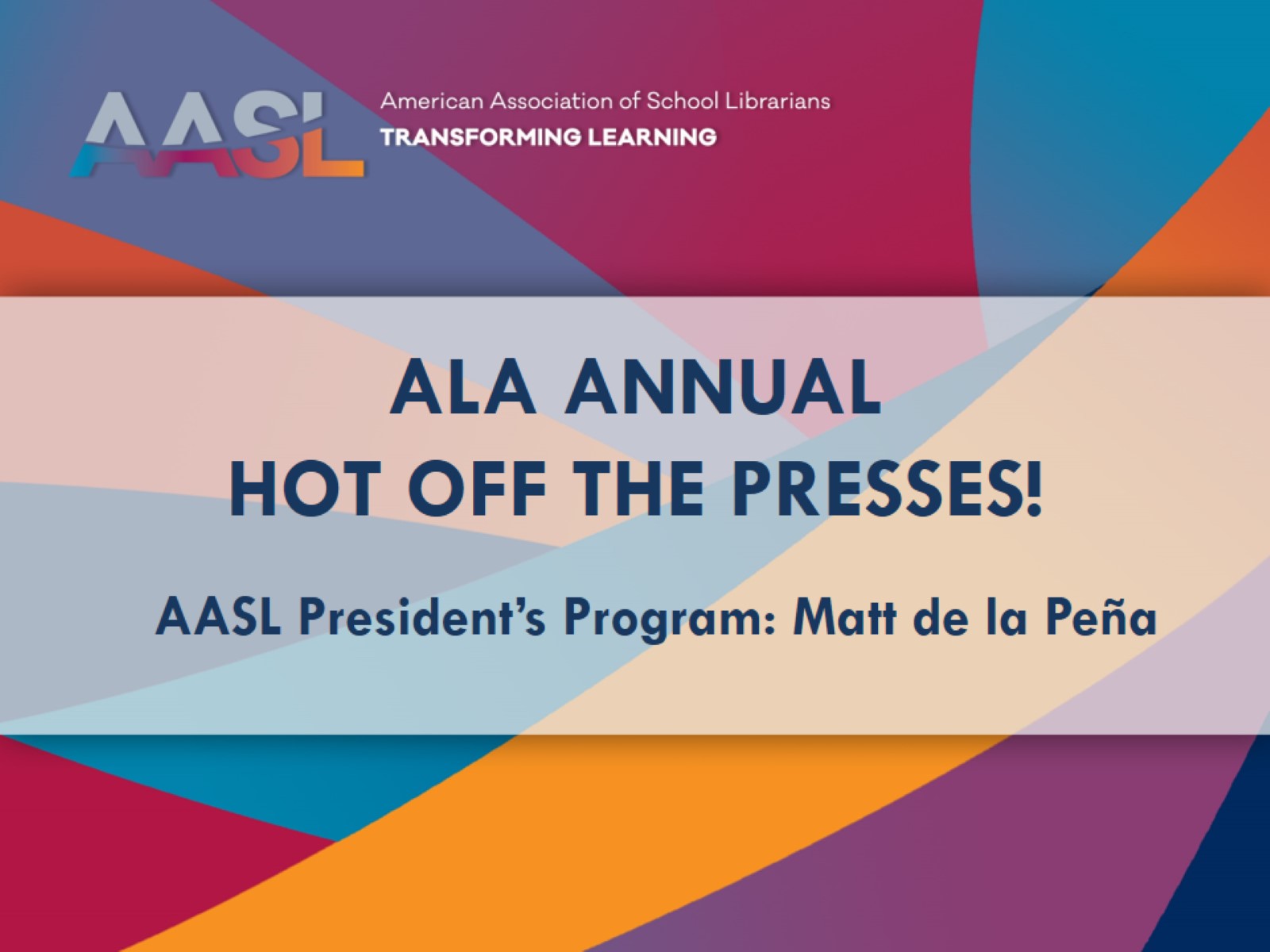 ALA Annualhot off the Presses!
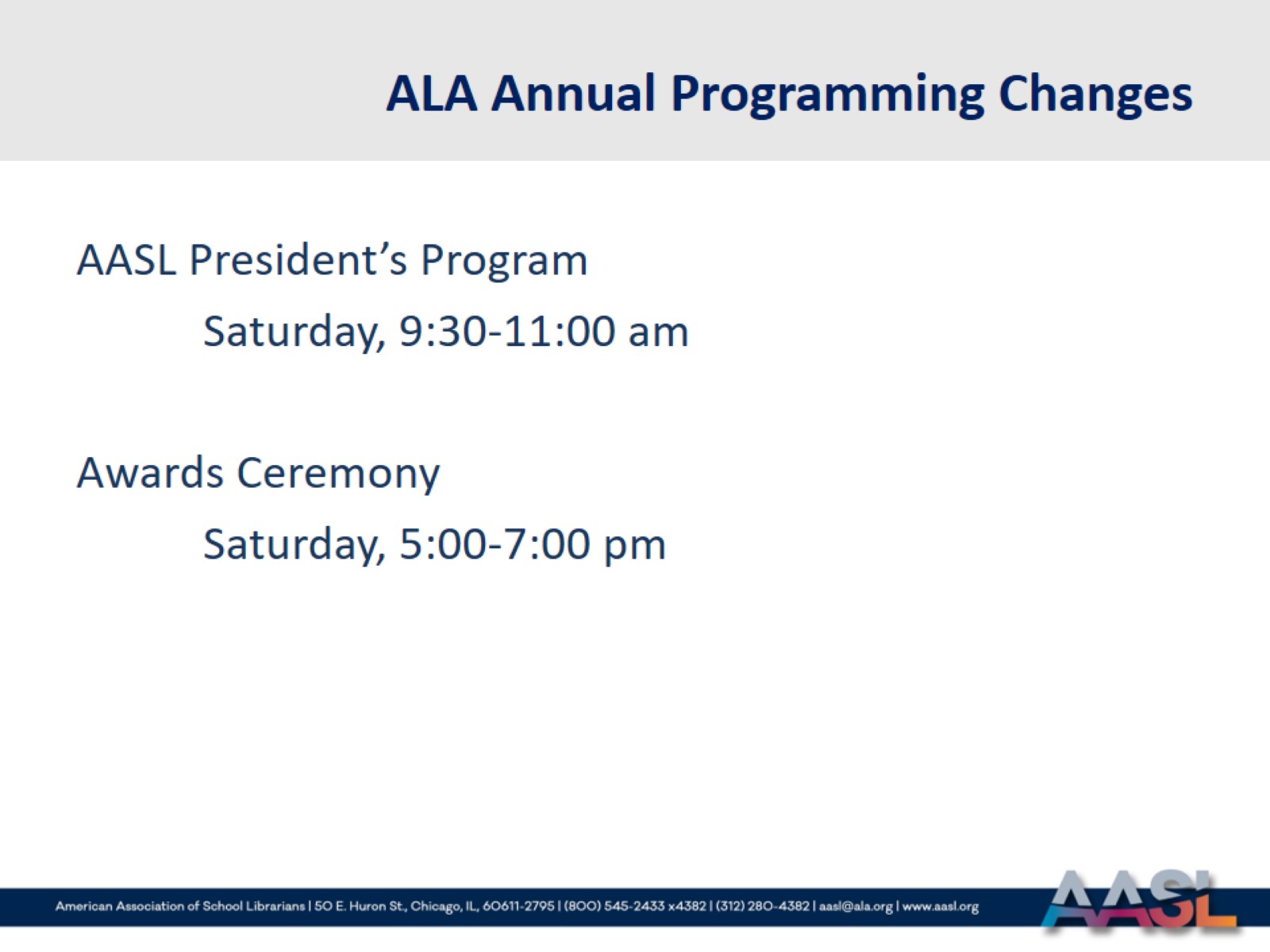 ALA Annual Programming Changes
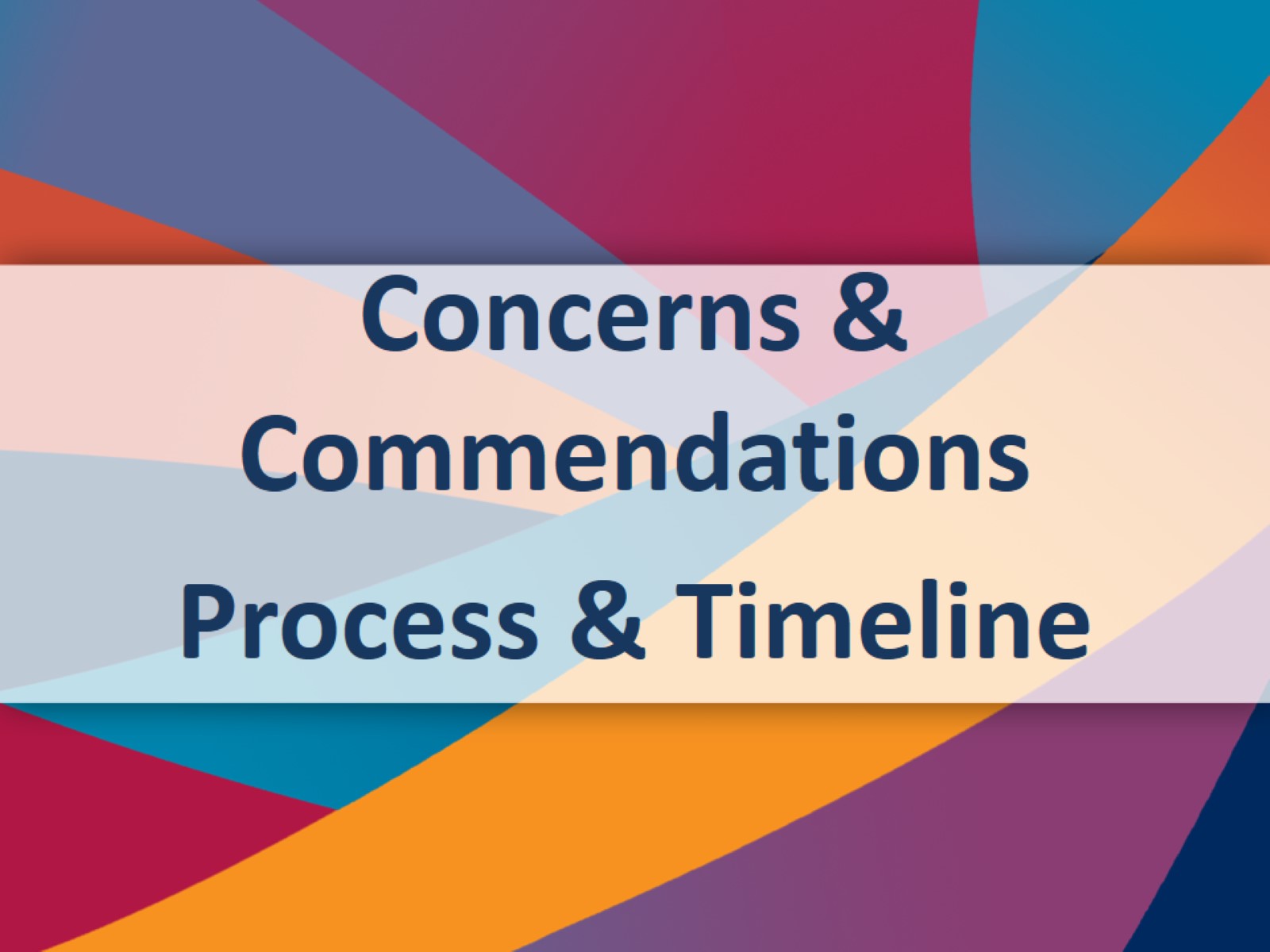 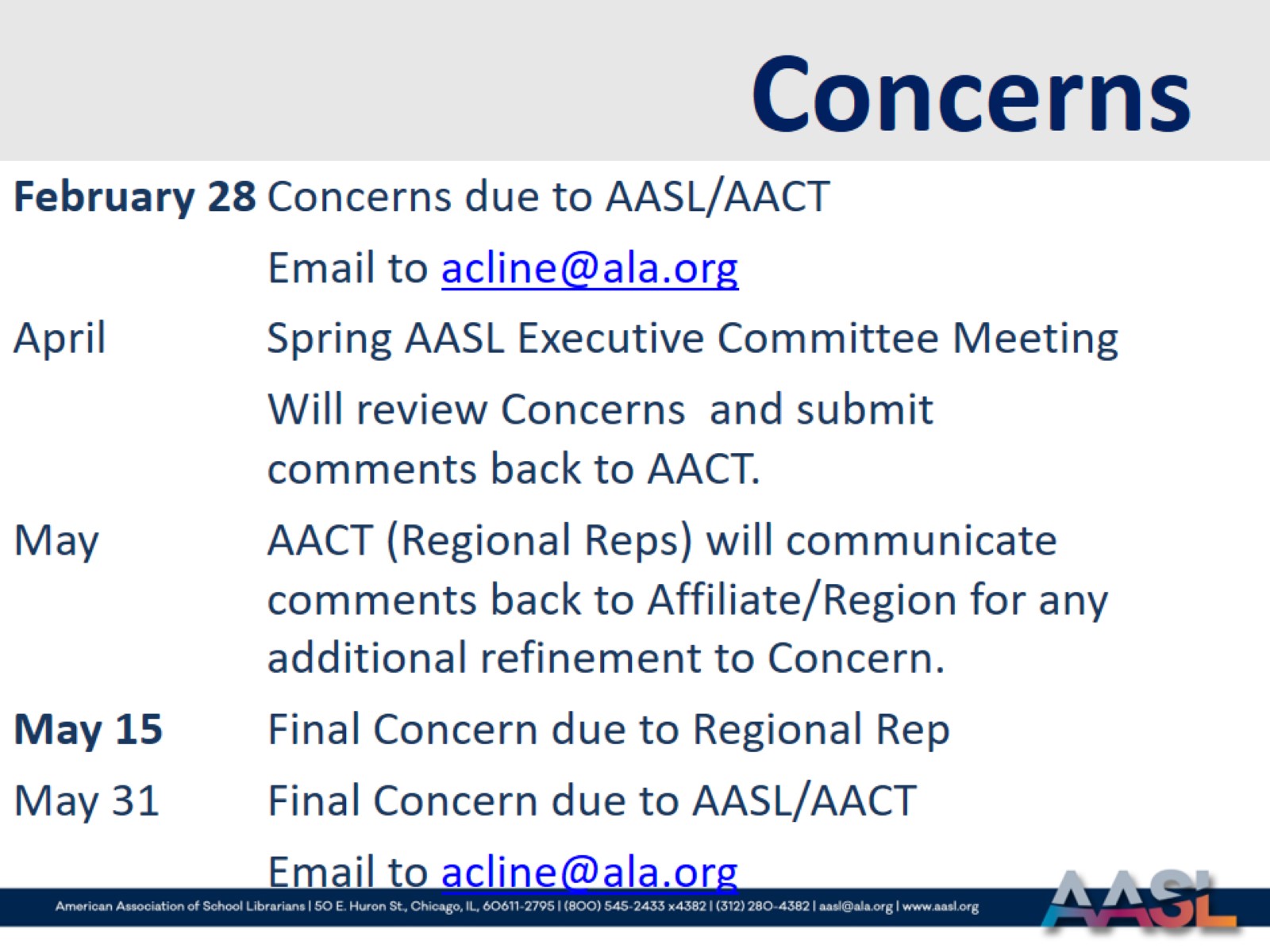 Concerns
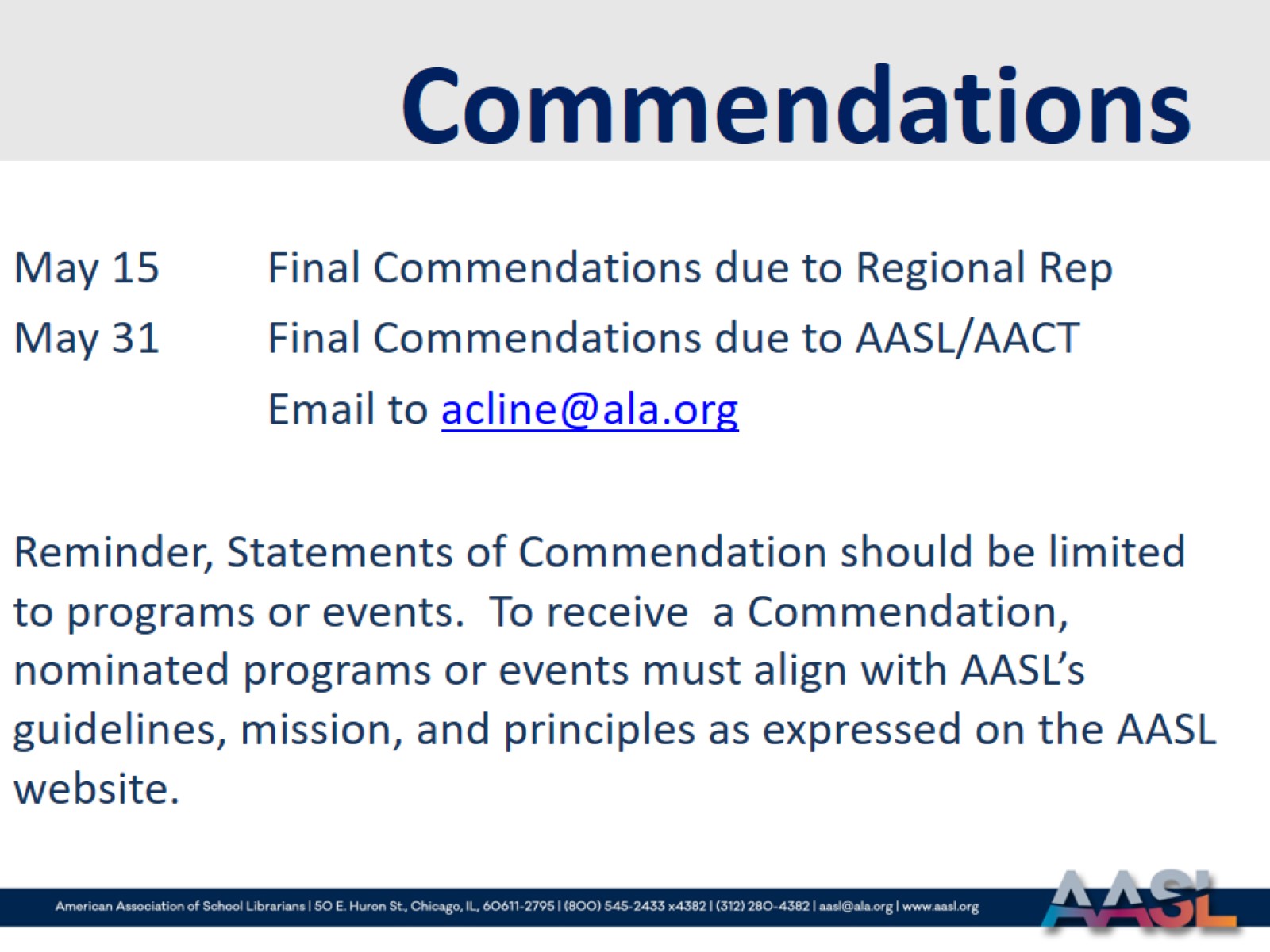 Commendations
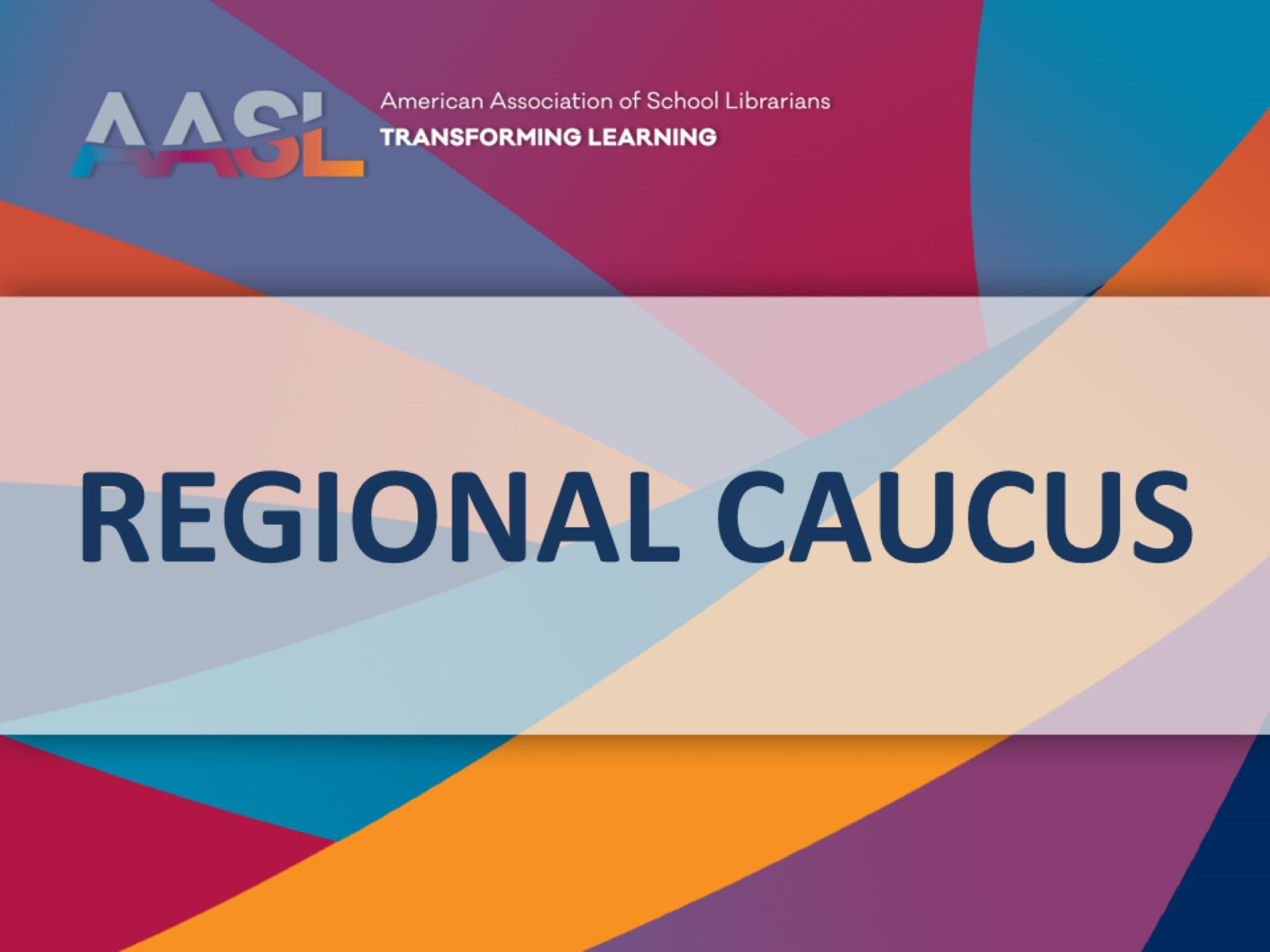 Regional caucus
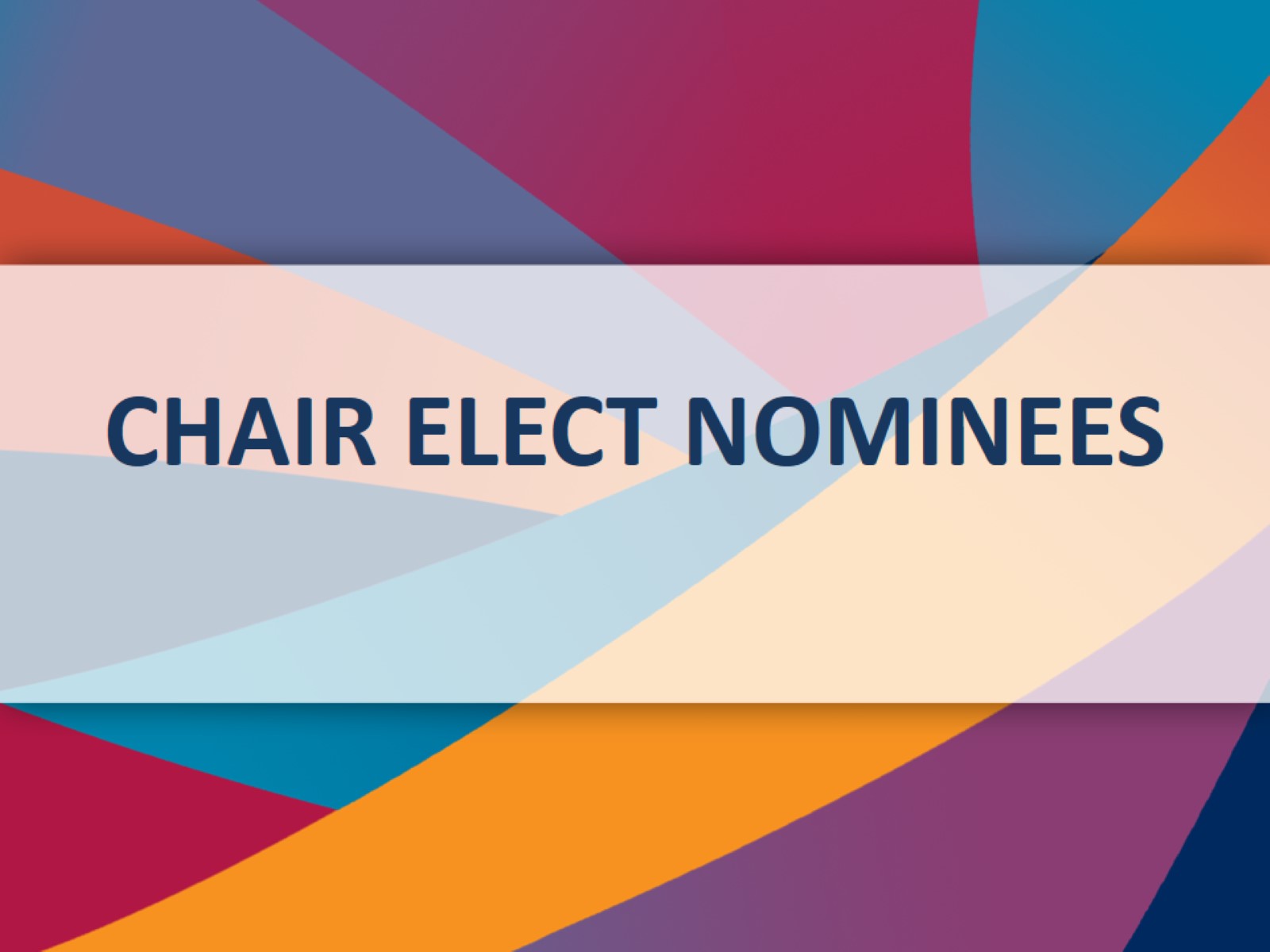 Chair elect nominees
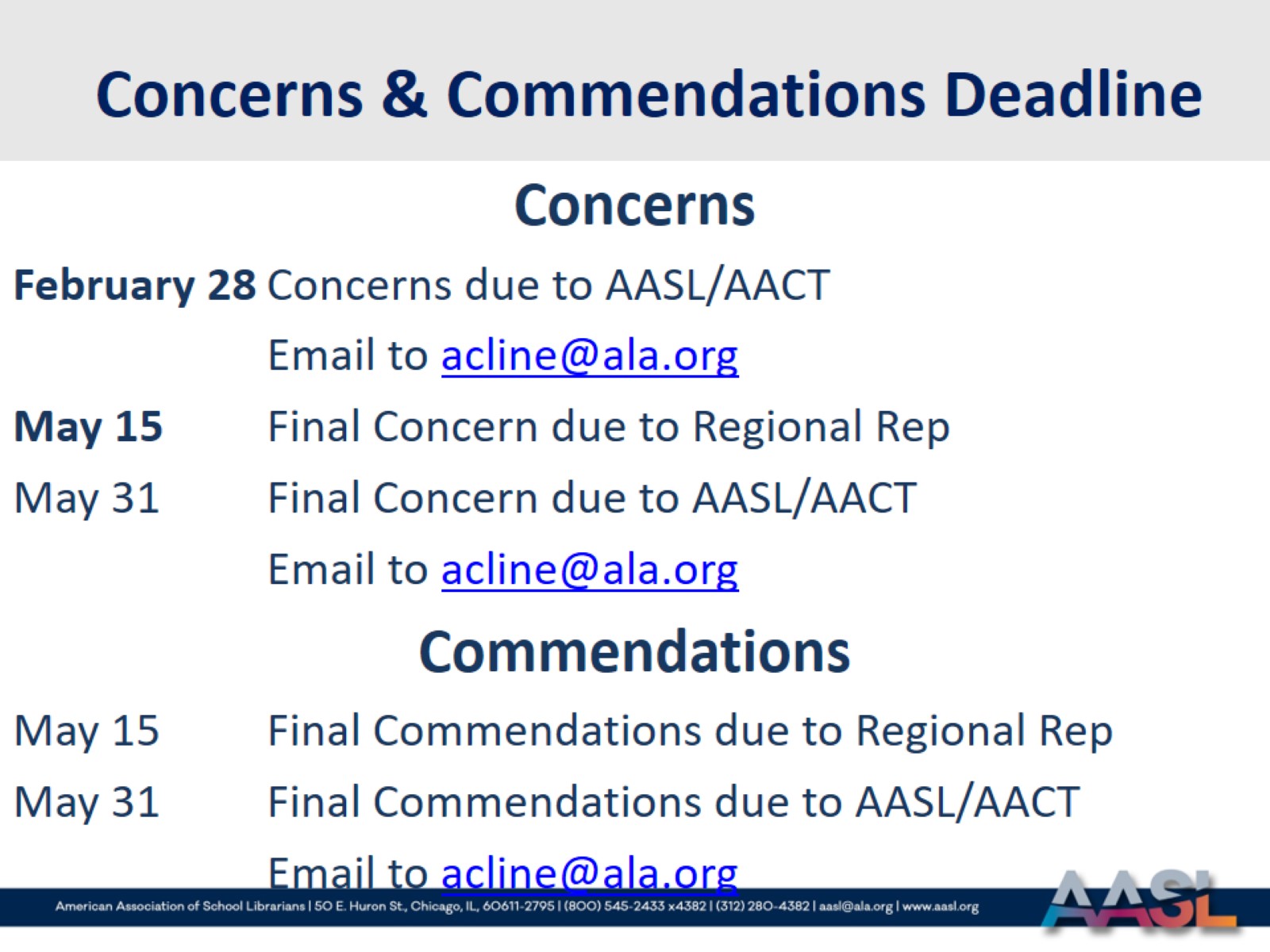 Concerns & Commendations Deadline
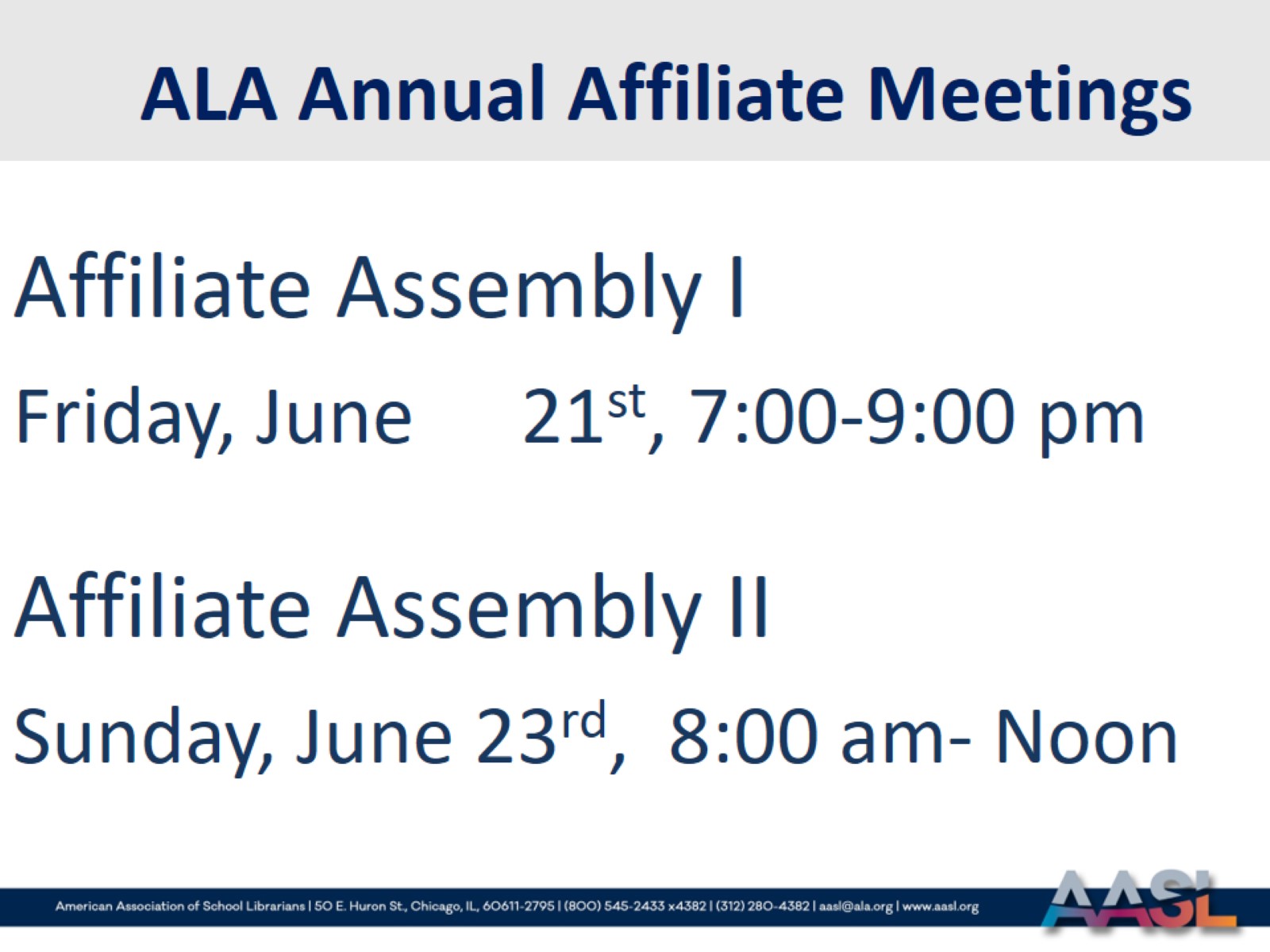 ALA Annual Affiliate Meetings